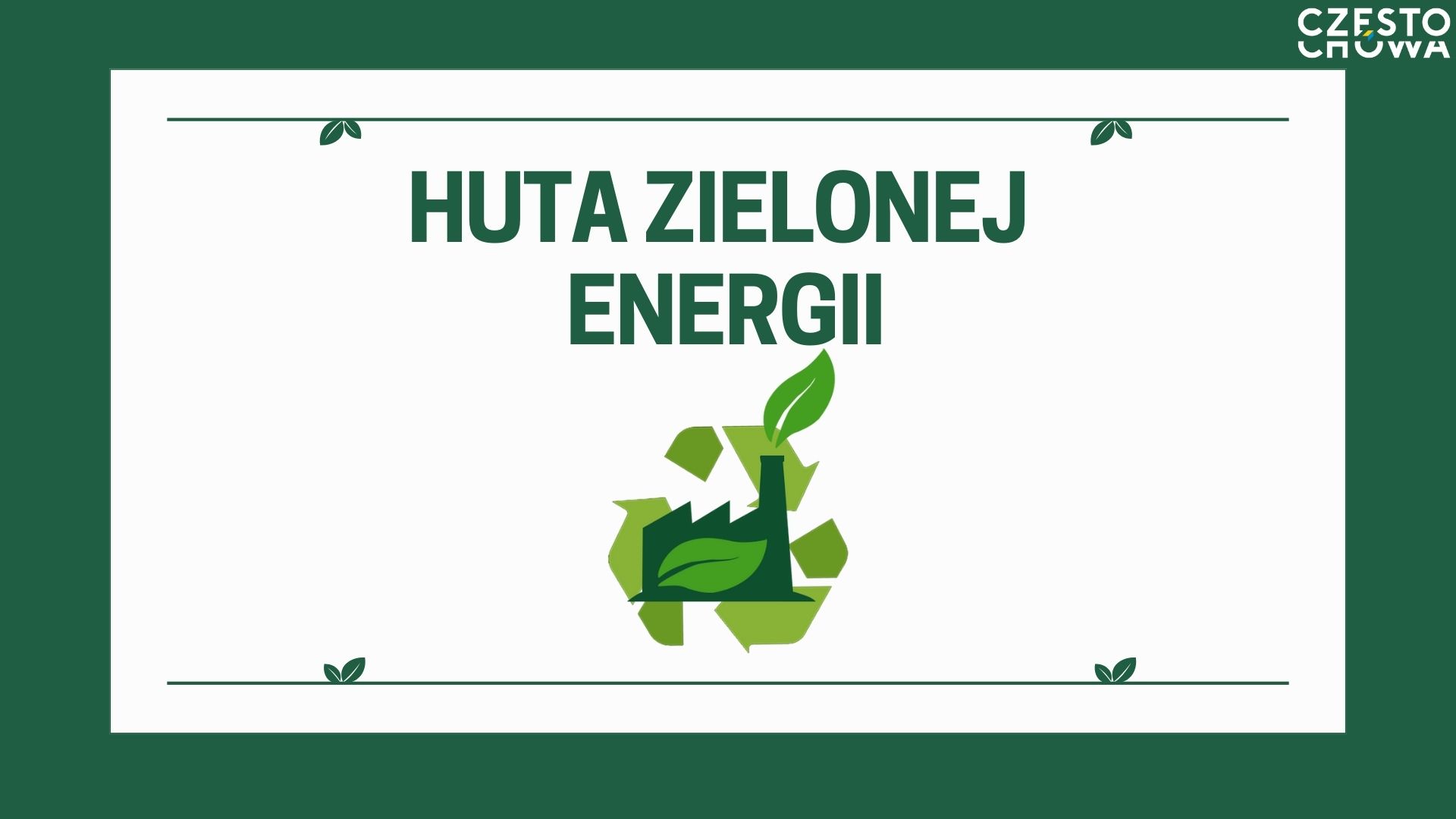 dr inż. Kamil Kozłowski
CZĘSTOCHOWA, 09.04.2025 R.
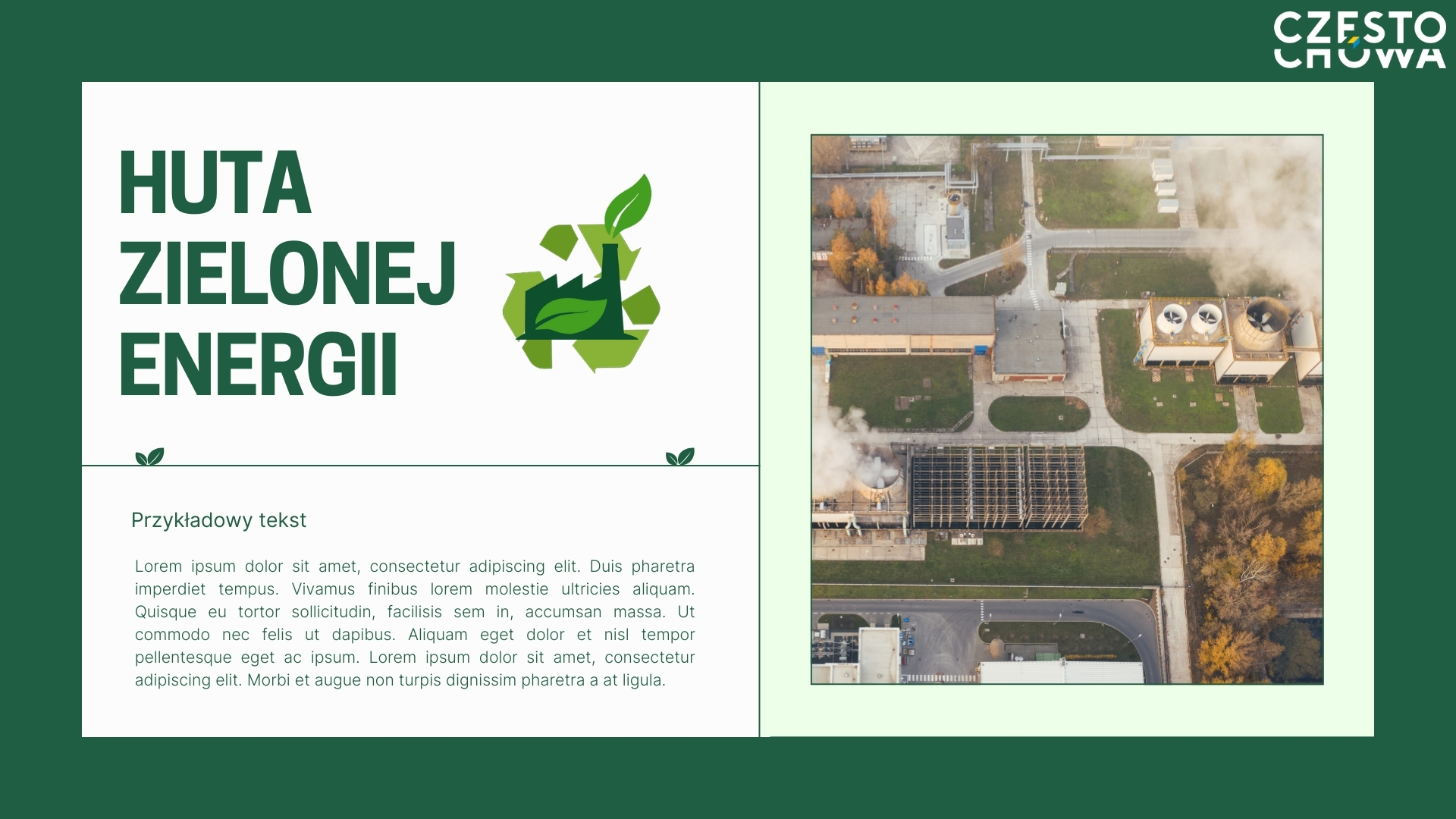 Lokalne ekosystemy energetyczne
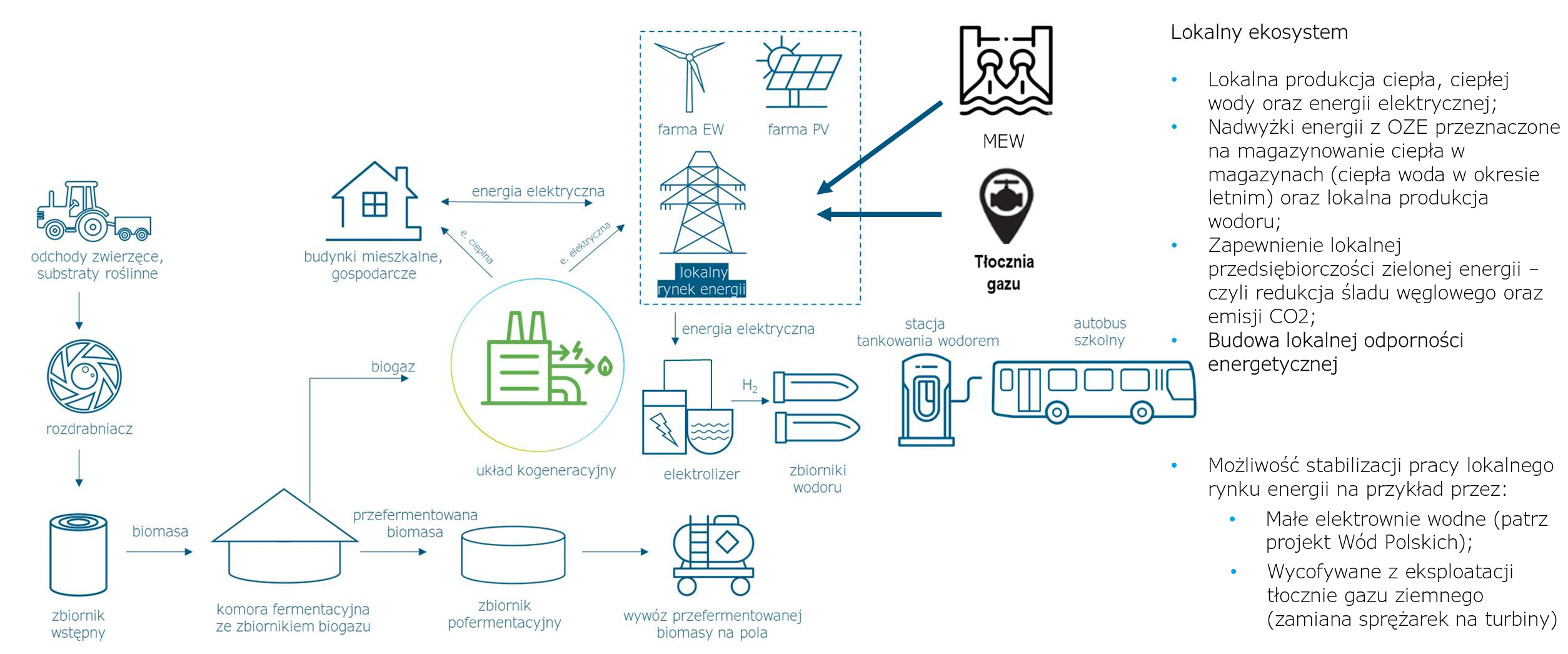 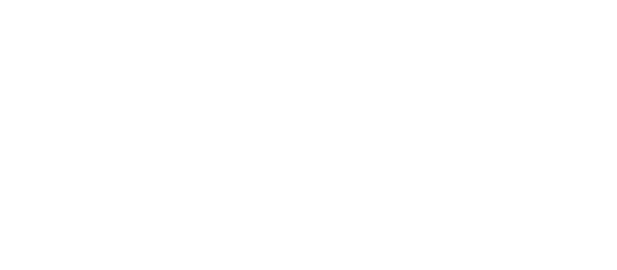 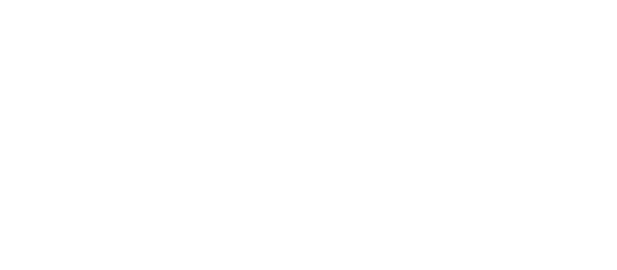 Fermentacja bioodpadów komunalnych
HUTA ZIELONEJ ENERGII
Olsztyn, 18-19.11.2024
Częstochowa, 09.04.2025
Źródło: Nexus Consultants
Biogazownie to nie jest nic nieznanego!
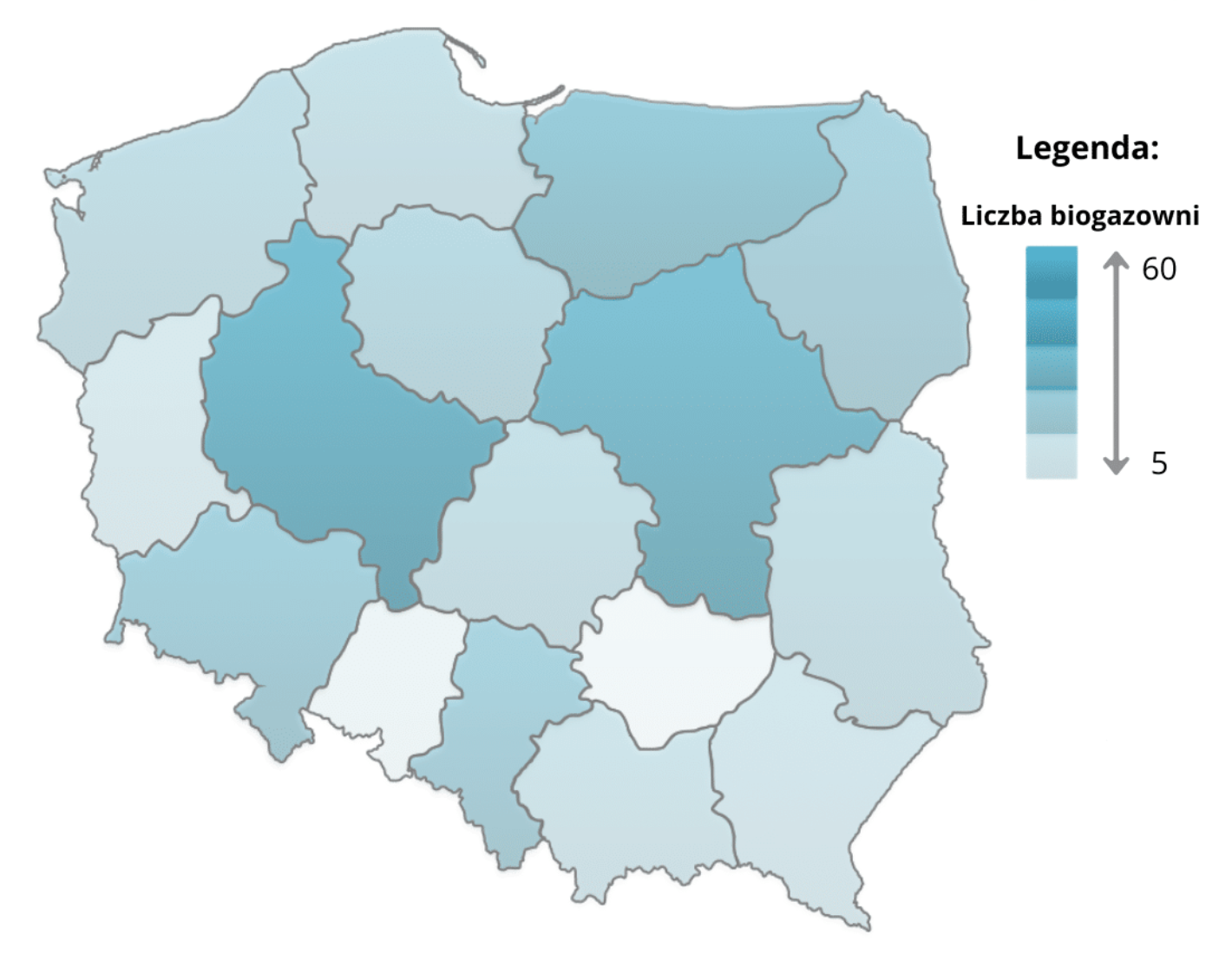 Źródło: KOWR 2024, URE 2024, ARE 2024, Magazyn Biomasa: Akademia Inwestora Biometanowego 2024.
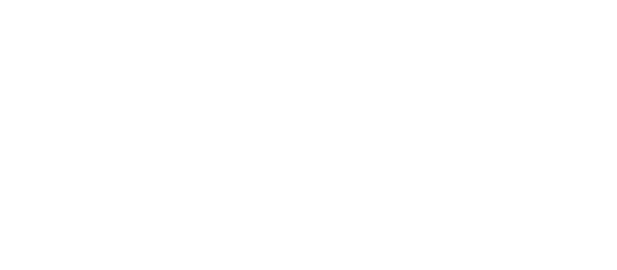 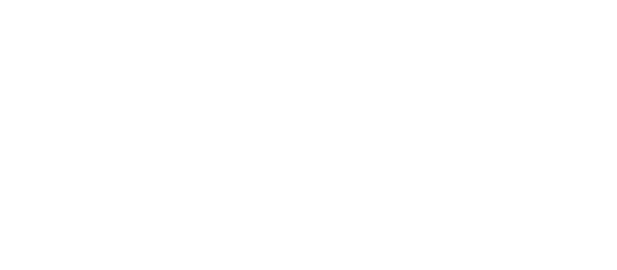 Fermentacja bioodpadów komunalnych
Olsztyn, 18-19.11.2024
HUTA ZIELONEJ ENERGII
Częstochowa, 09.04.2025
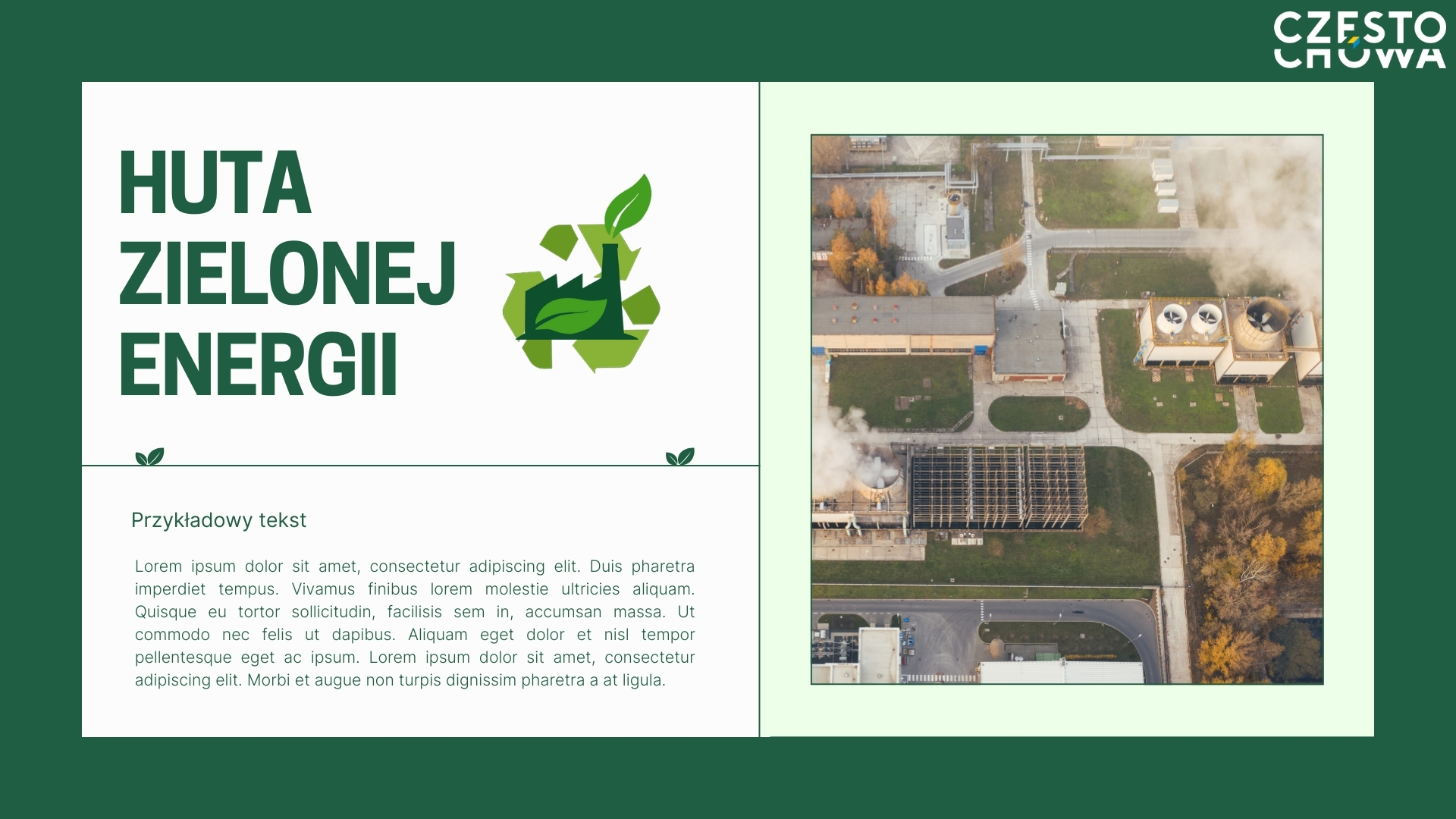 Biogaz i Biometan w Europie
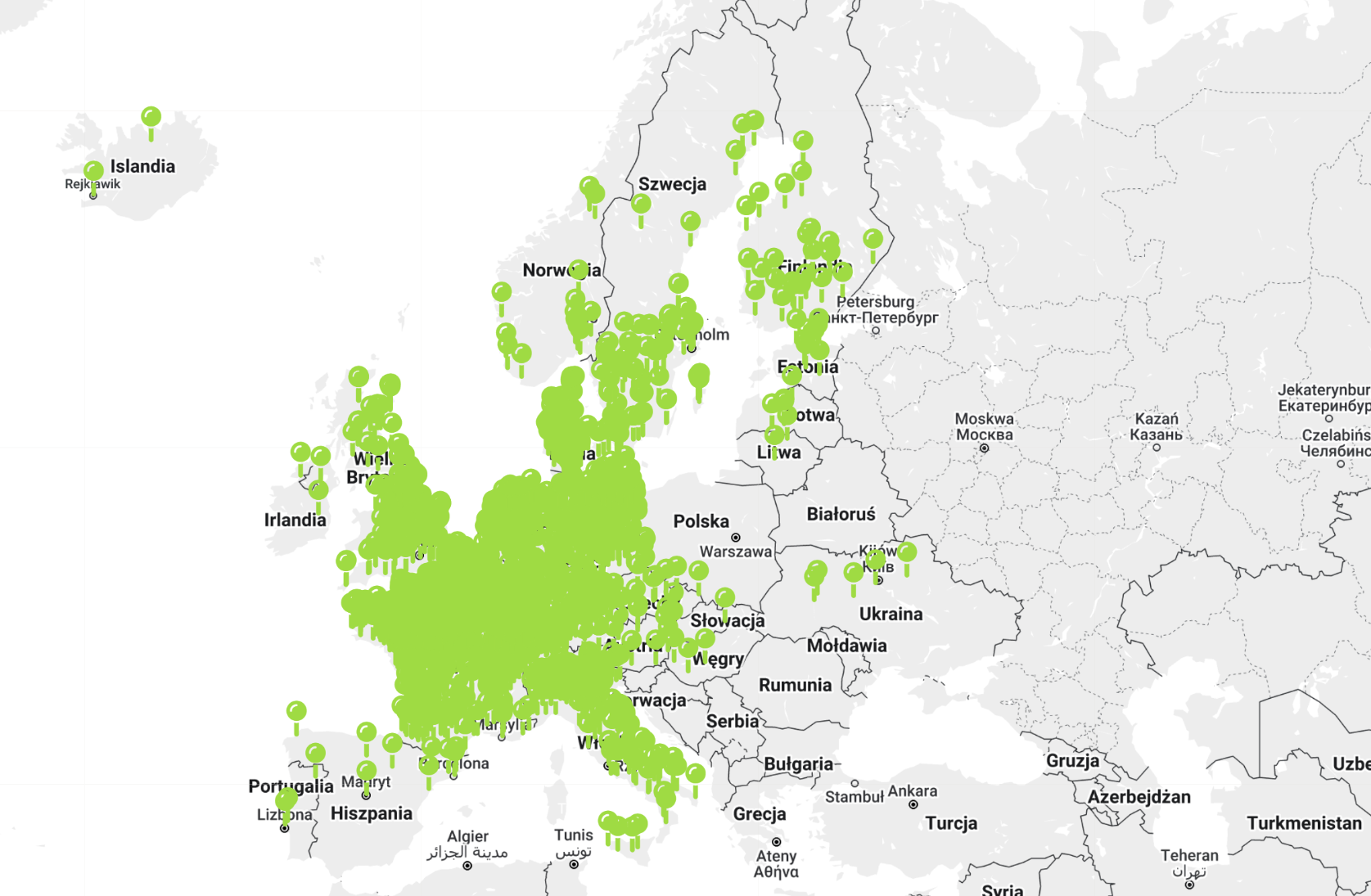 Czerwiec 2024

1548 INSTALACJI
EBA 2024
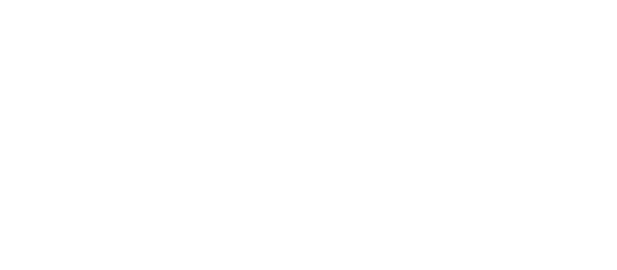 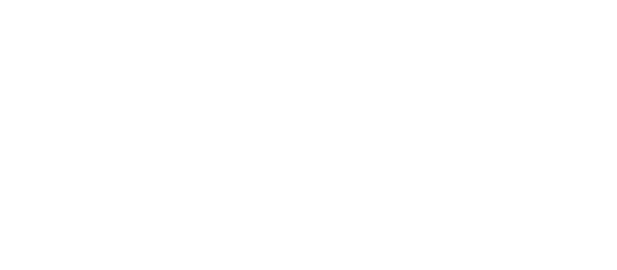 Fermentacja bioodpadów komunalnych
Olsztyn, 18-19.11.2024
HUTA ZIELONEJ ENERGII
Częstochowa, 09.04.2025
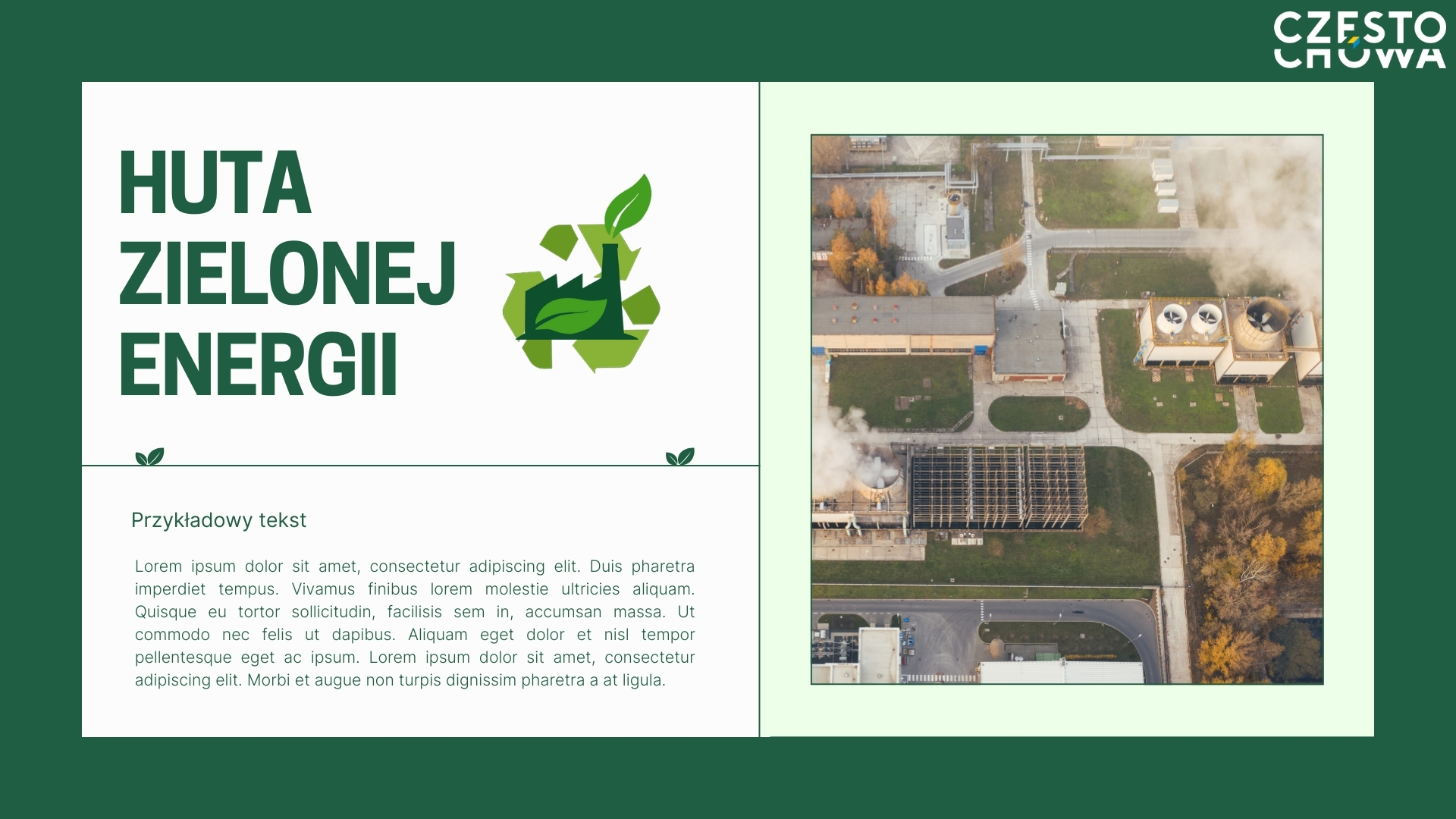 Biogaz i Biometan w Europie
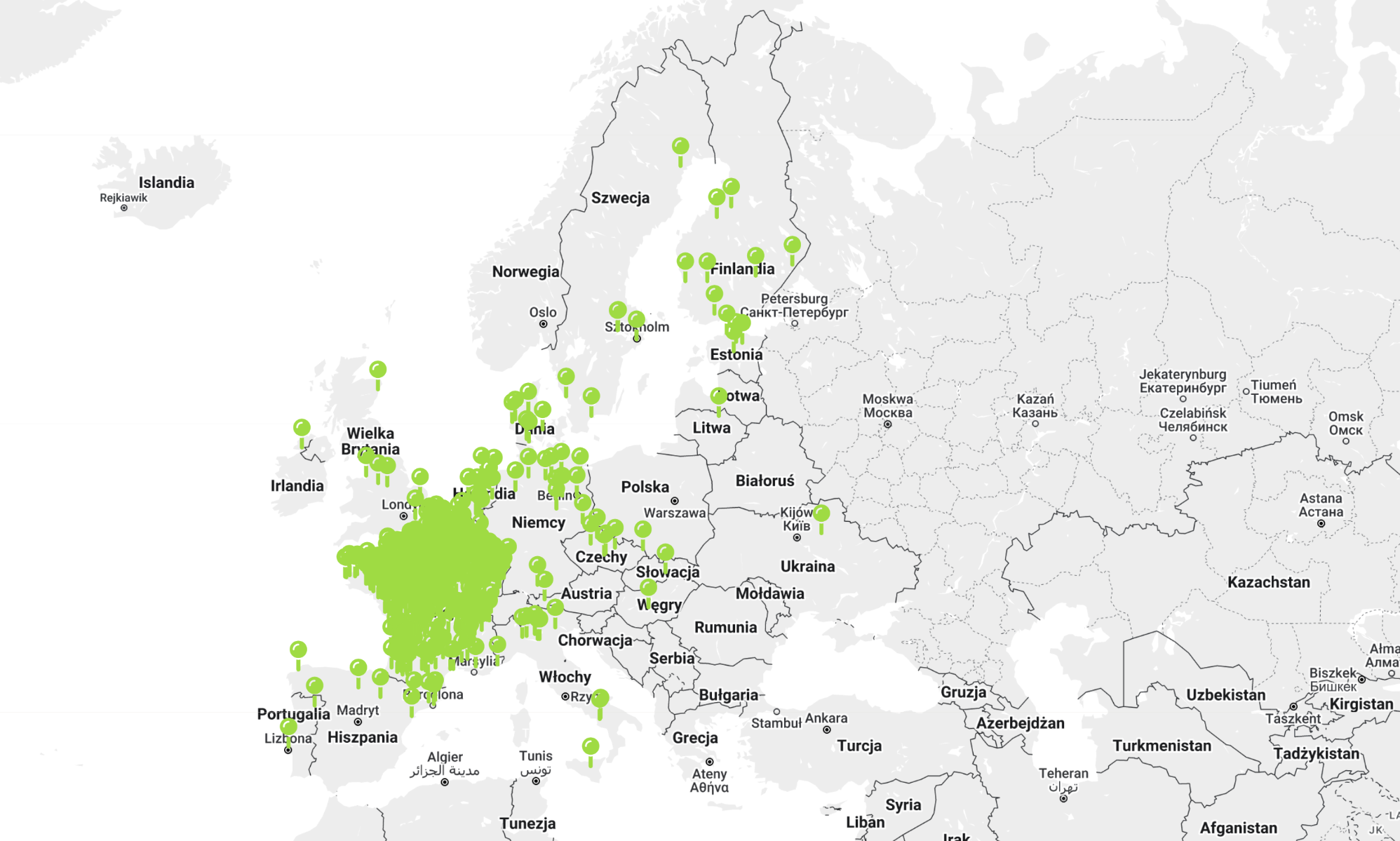 W latach 2021-2024 r. powstało: 
568 INSTALACJI BIOMETANOWYCH W EUROPIE
EBA 2024
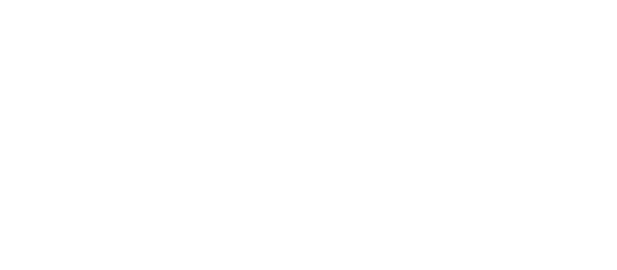 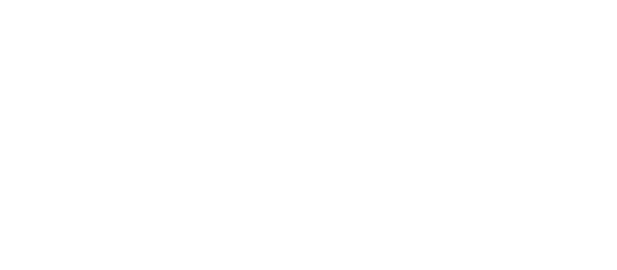 Fermentacja bioodpadów komunalnych
HUTA ZIELONEJ ENERGII
Olsztyn, 18-19.11.2024
Częstochowa, 09.04.2025
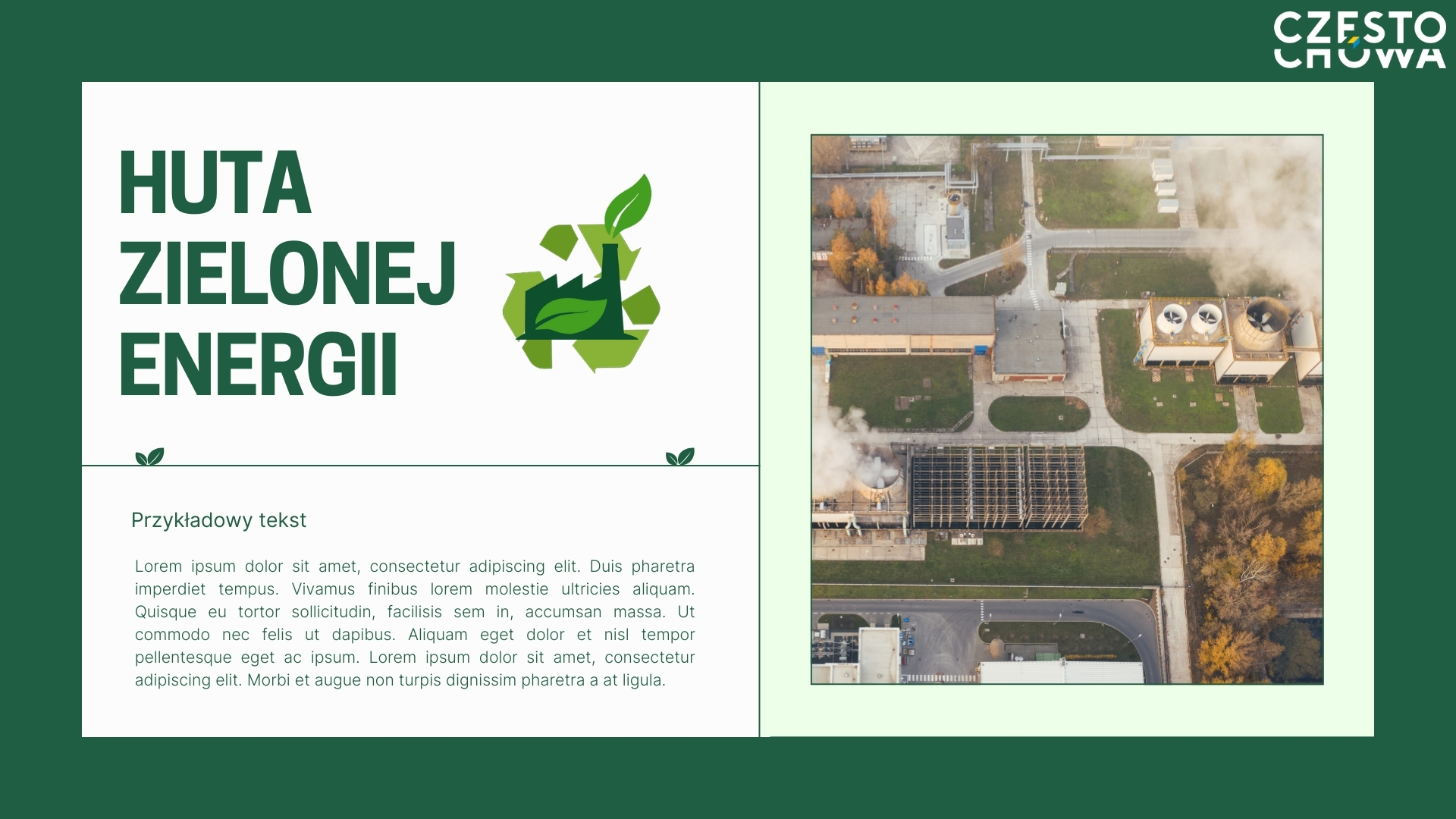 Bioodpady
Charakterystyka odpadów:
 Odpady – każda substancja lub przedmiot, których posiadacz pozbywa się, zamierza się pozbyć lub, do których pozbycia się jest obowiązany.
 Polacy generują ponad 13 mln Mg rocznie odpadów kom.
 Są zbierane w sposób selektywny i zmieszany
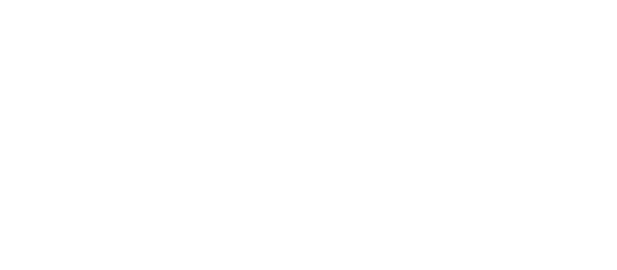 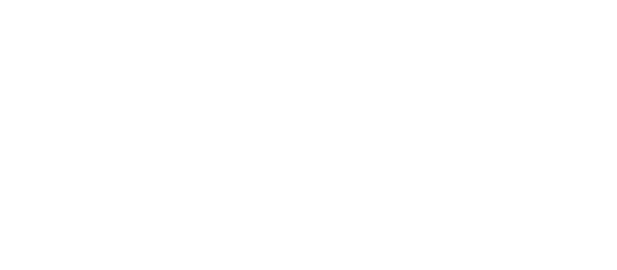 Olsztyn, 18-19.11.2024
Fermentacja bioodpadów komunalnych
HUTA ZIELONEJ ENERGII
Częstochowa, 09.04.2025
Bioodpady
Źródło: dr inż. Jakub Pulka, Potencjał biogazu w odpadach komunalnych, 2023
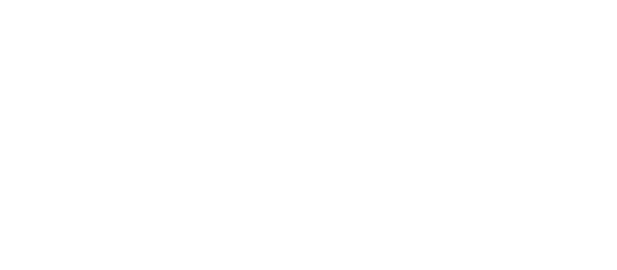 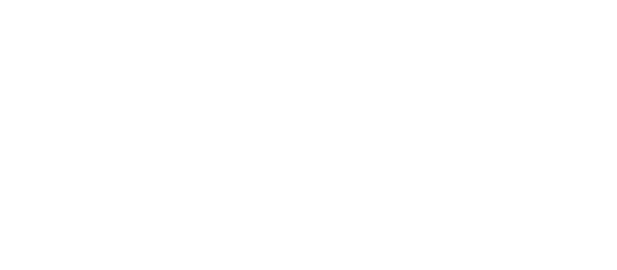 HUTA ZIELONEJ ENERGII
Olsztyn, 18-19.11.2024
Fermentacja bioodpadów komunalnych
Częstochowa, 09.04.2025
Biogaz z bioodpadów – potencjał w Polsce
10 instalacji
204 tys. Mg
~ 15 mln m3 biogazu
~ 4 MWe
150 mln m3 biogazu
2022
1,9 mln Mg
~10%
~ 760 GWh/rok
~ 100 MWe
350-360 mln m3 biogazu
2035
4,2 mln Mg
~4%
Teoretyczny potencjał
Krajowy Plan Gospodarki Odpadami 2028
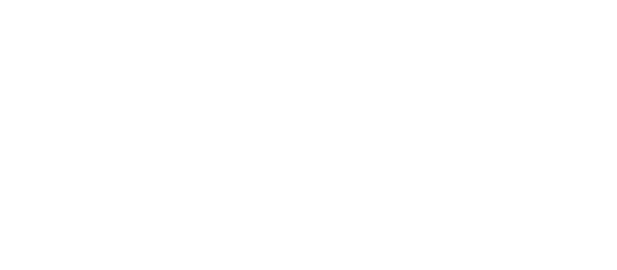 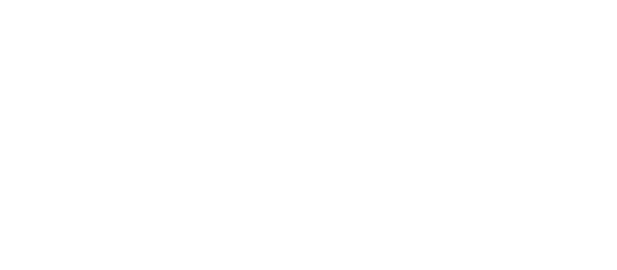 Olsztyn, 18-19.11.2024
HUTA ZIELONEJ ENERGII
Fermentacja bioodpadów komunalnych
Częstochowa, 09.04.2025
KONCEPCJA TECHNICZNO-TECHNOLOGICZNA
HUTA ZIELONEJ ENERGII
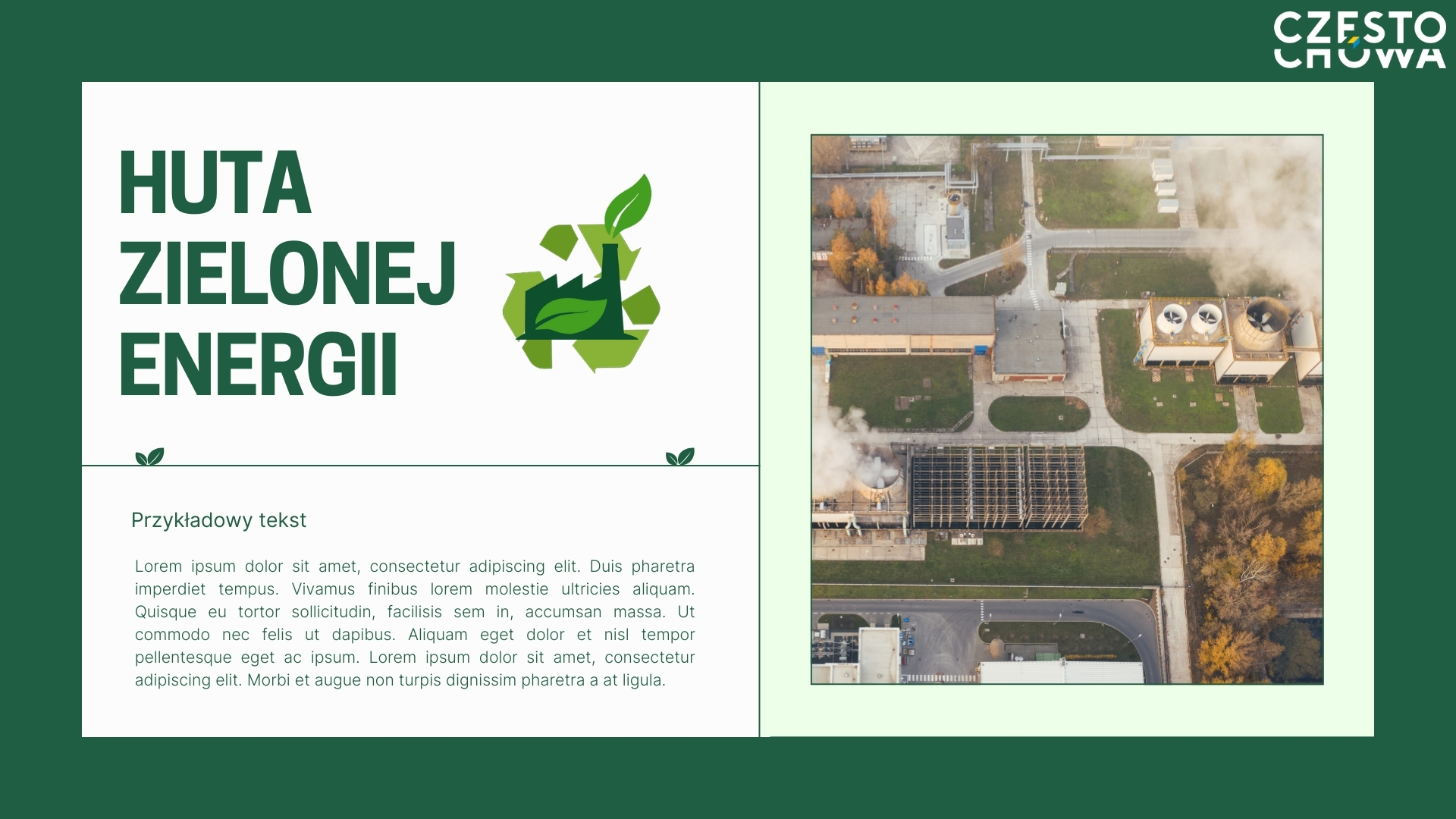 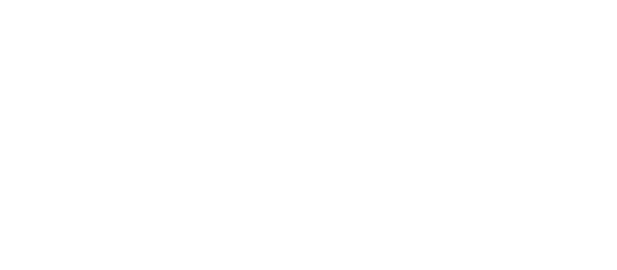 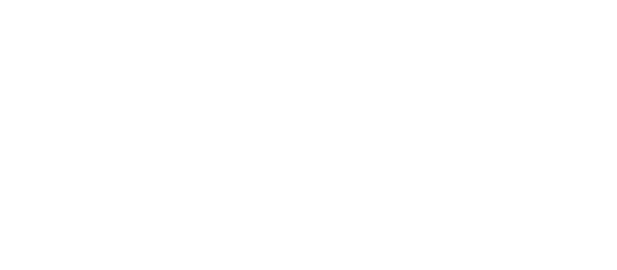 Olsztyn, 18-19.11.2024
HUTA ZIELONEJ ENERGII
Fermentacja bioodpadów komunalnych
Częstochowa, 09.04.2025
CO BĘDZIE SUROWCEM DLA INSTALACJI?
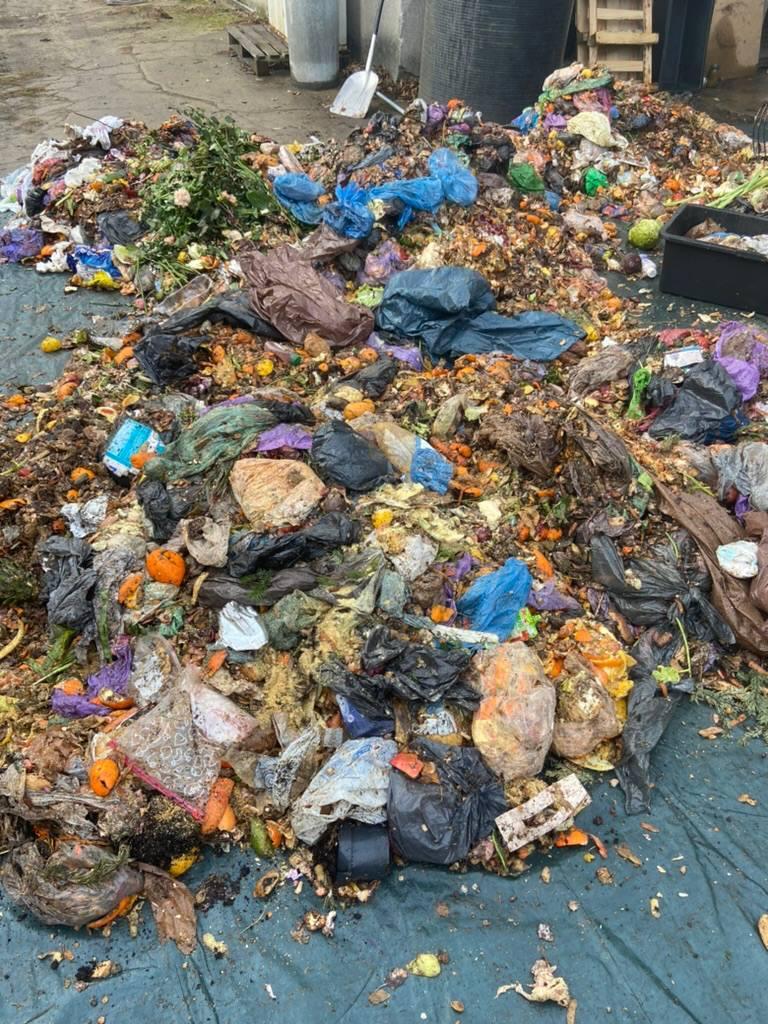 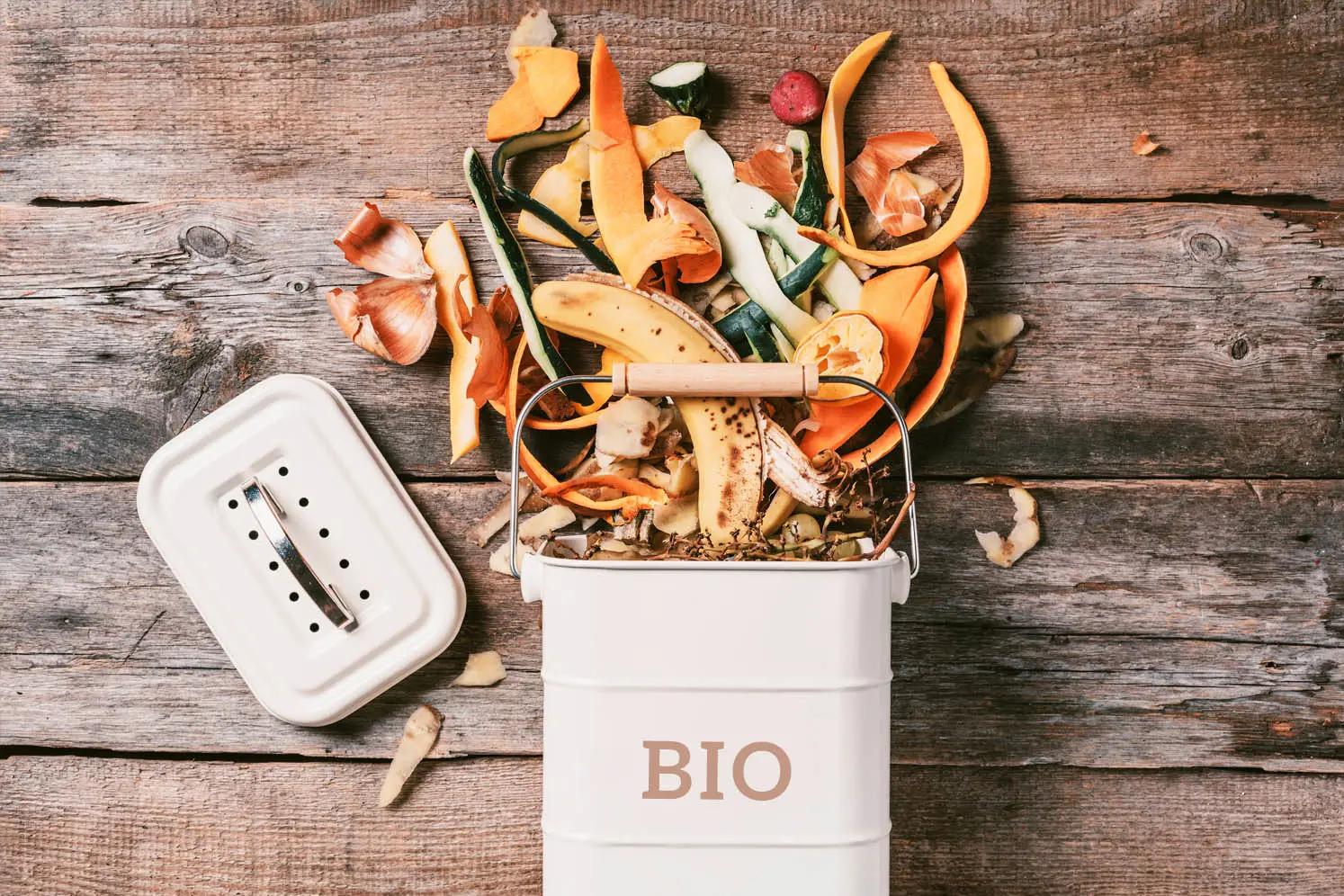 Odpady biodegradowalne selektywnie zbierane:
ODPADY ZIELONE, GAŁĄZIE
ODPADY BIO W WORKACH
ODPADY BIO Z POJEMNIKÓW
ODPADY W OPAKOWANIACH
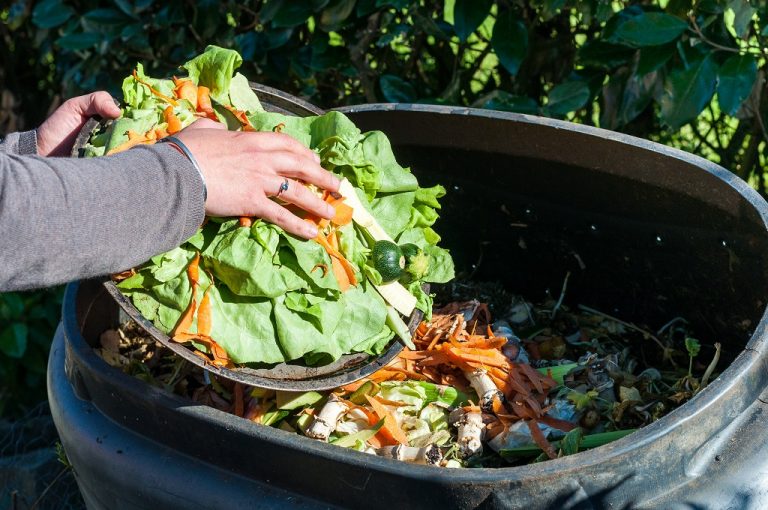 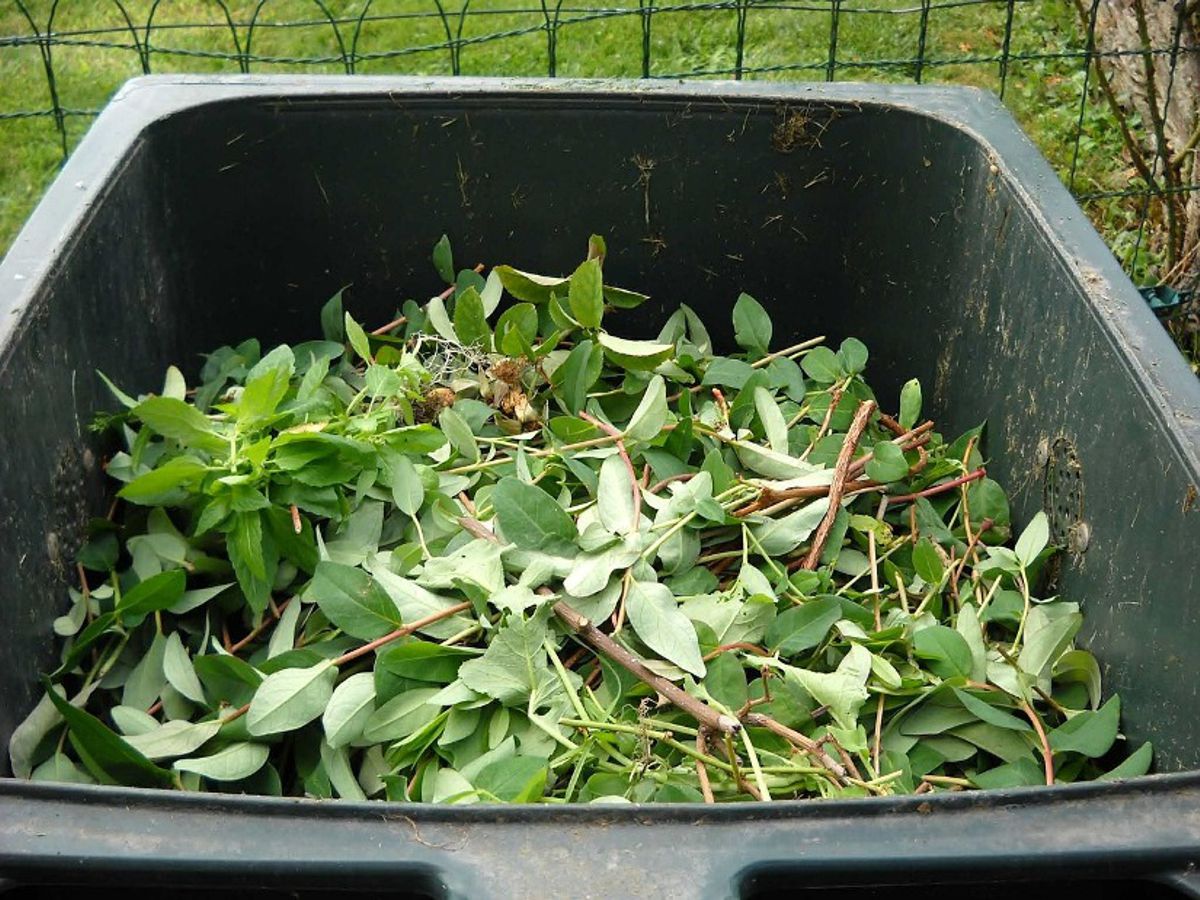 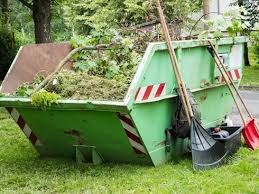 ok. 20 000 Mg/rok
ok. 50-100 Mg/d
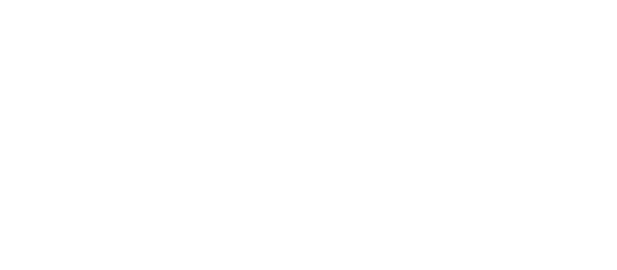 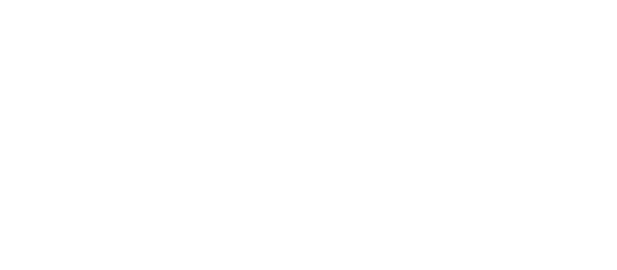 Fermentacja bioodpadów komunalnych
HUTA ZIELONEJ ENERGII
Olsztyn, 18-19.11.2024
Częstochowa, 09.04.2025
BIOODPADY – ZBIÓRKA  TECHNOLOGIA
Oddzielnie
Łącznie
Kuchenne
Kuchenne + zielone
Zielone
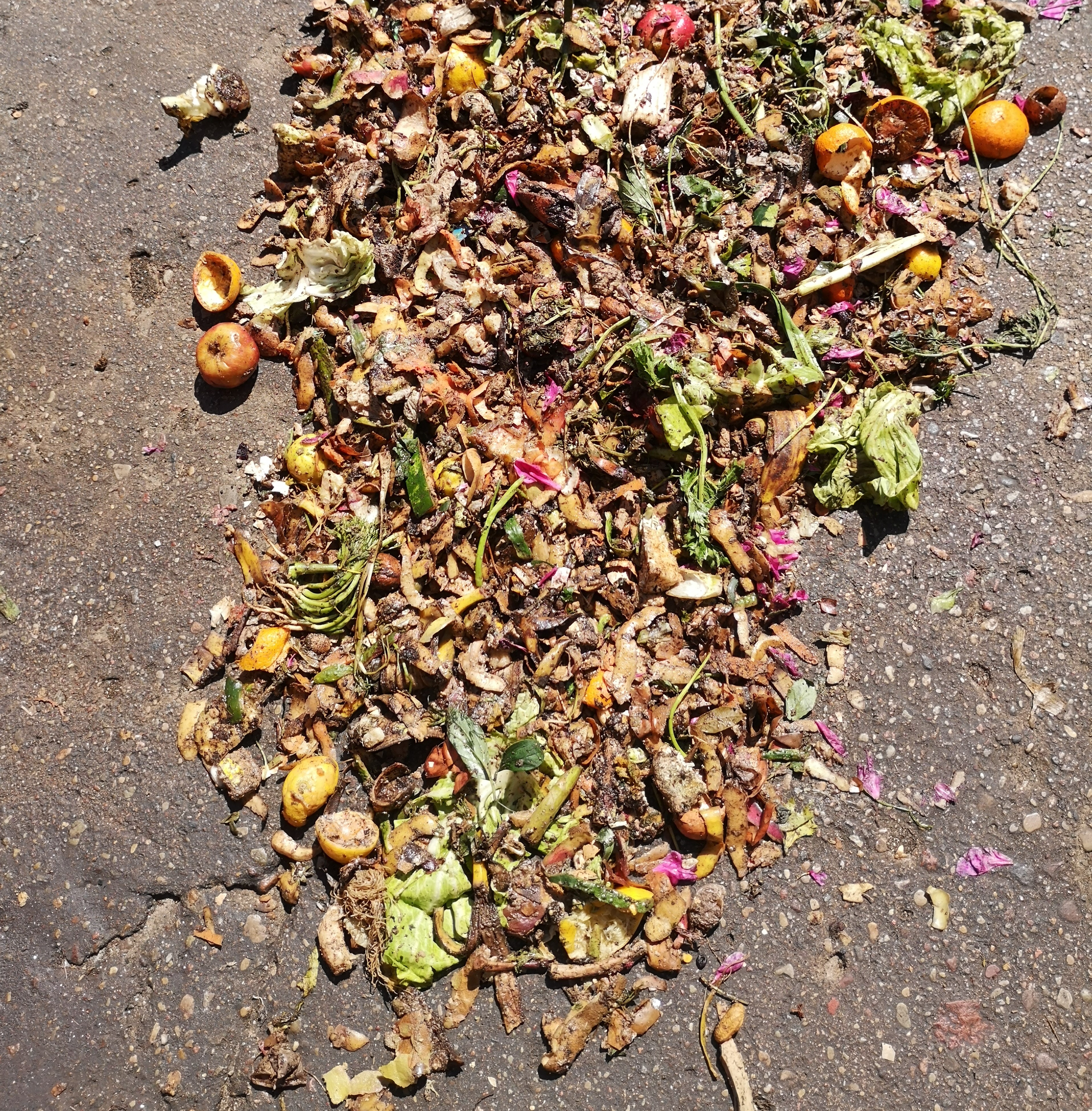 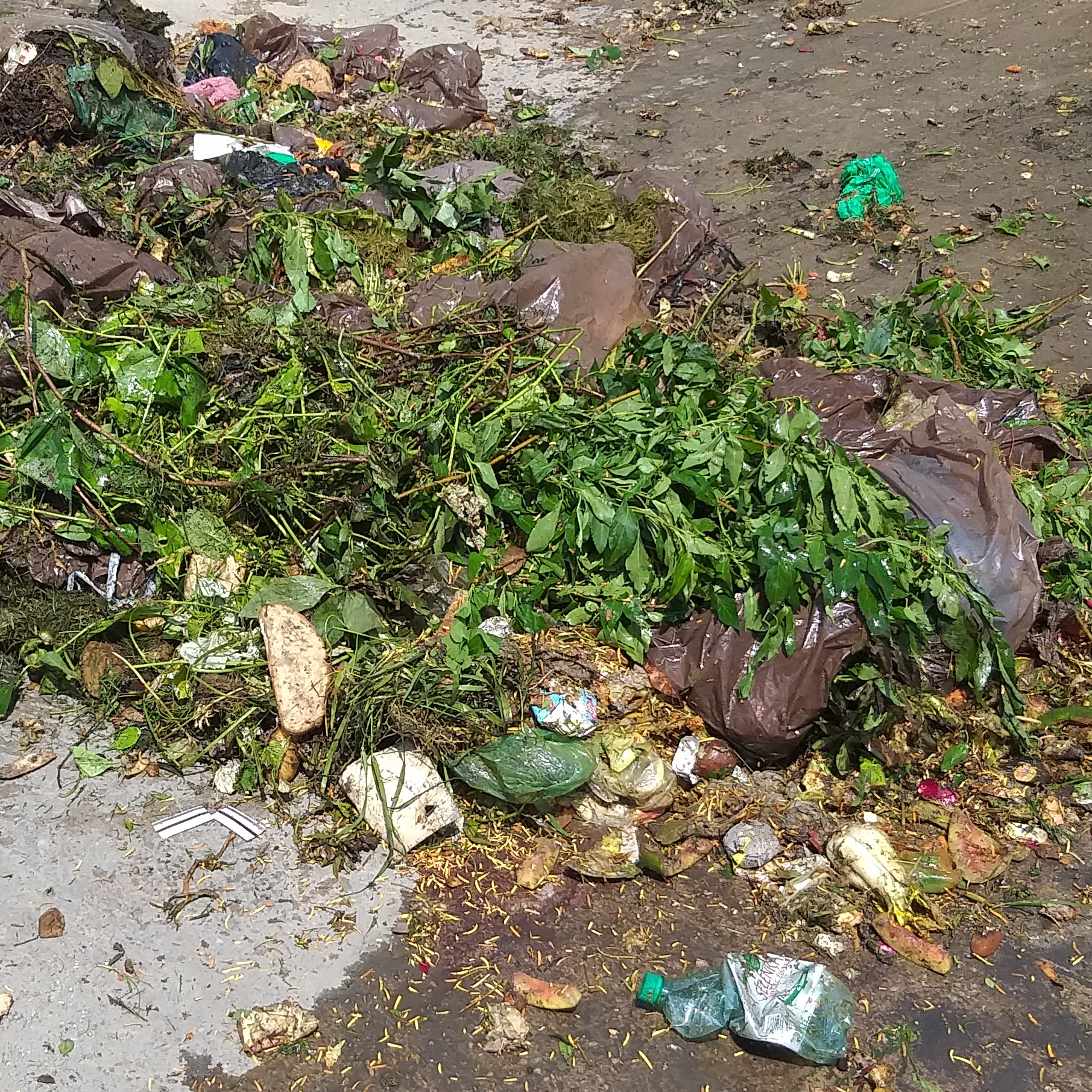 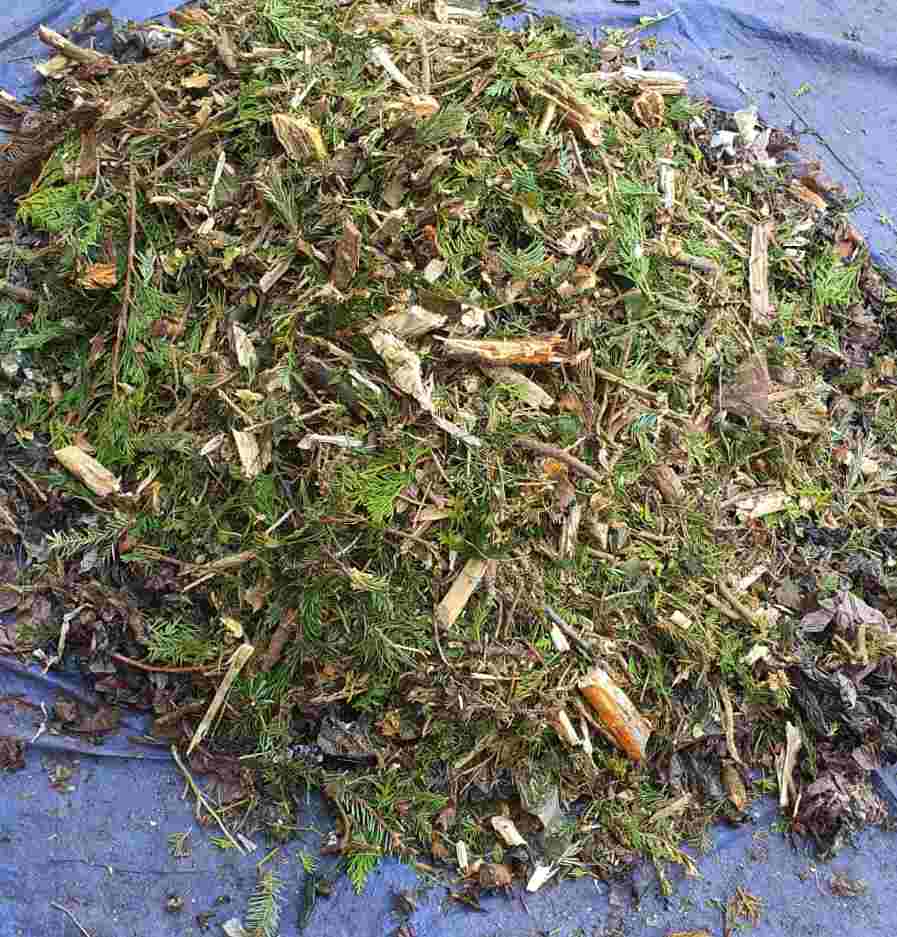 Fermentacja
Kompostowanie
Fermentacja + kompostowanie
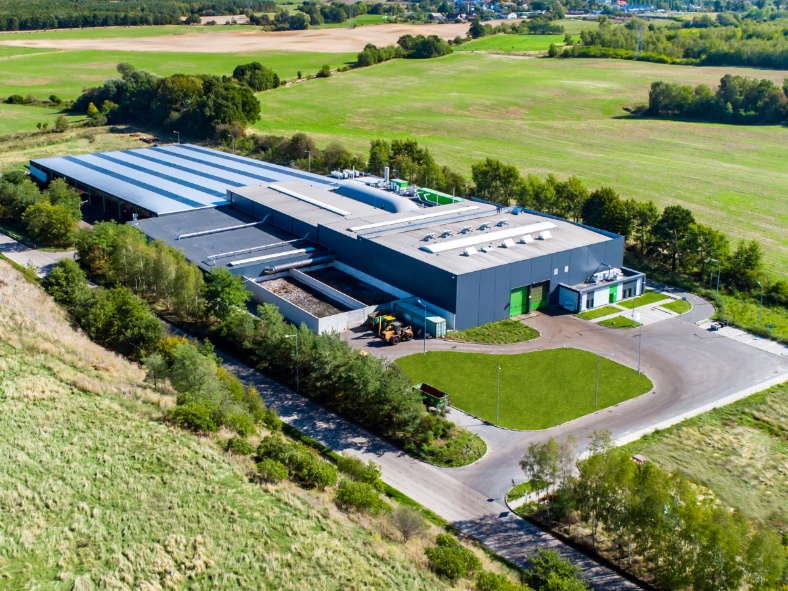 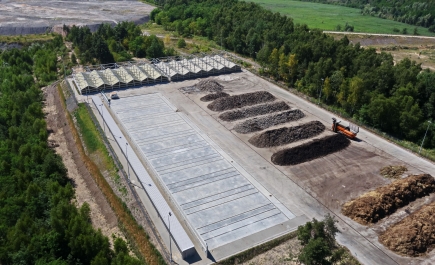 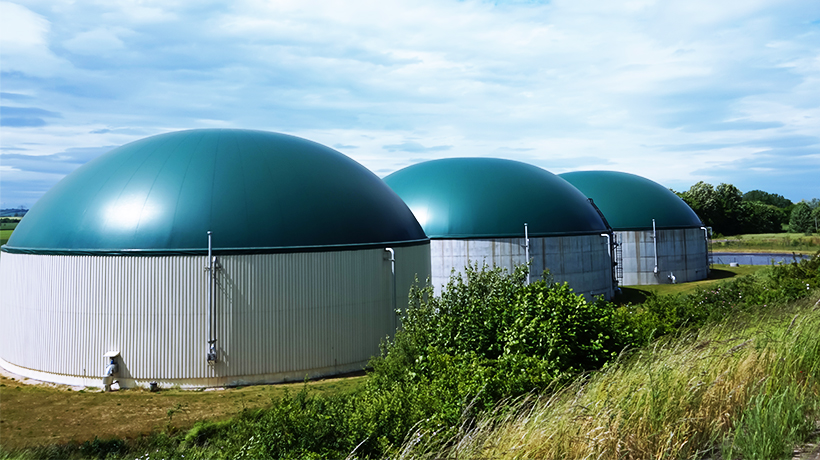 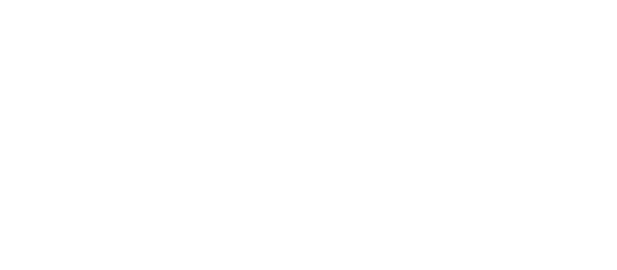 HUTA ZIELONEJ ENERGII
Częstochowa, 09.04.2025
BIOGAZOWNIA VS. KOMPOSTOWNIA
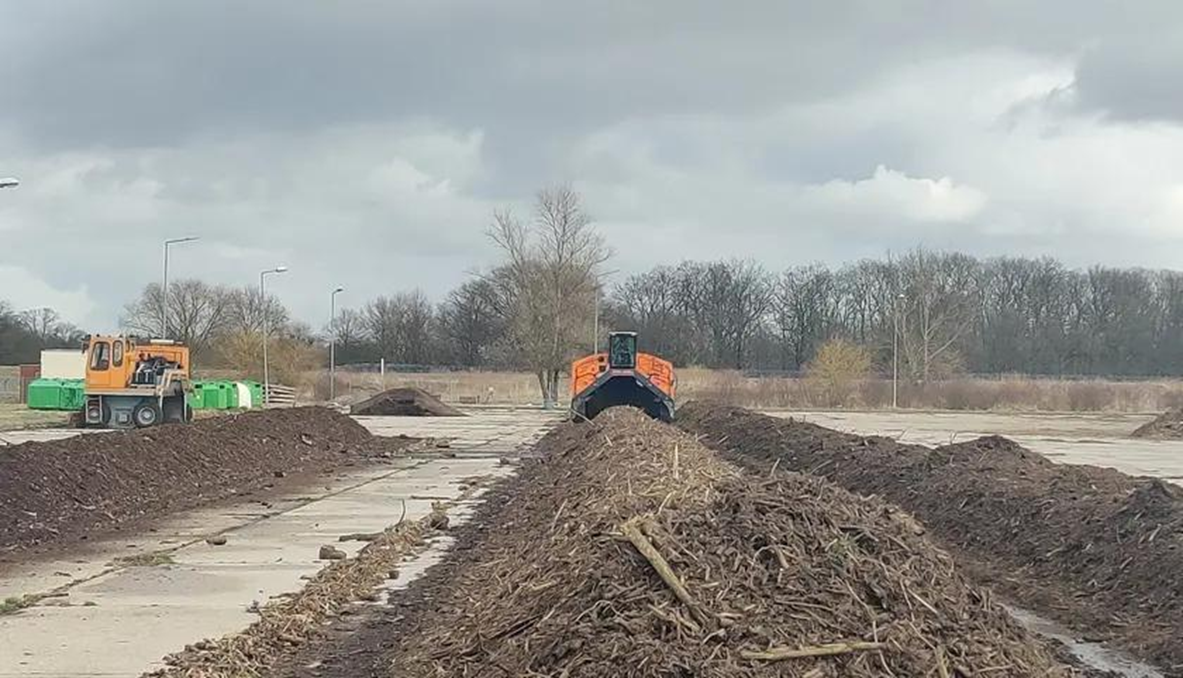 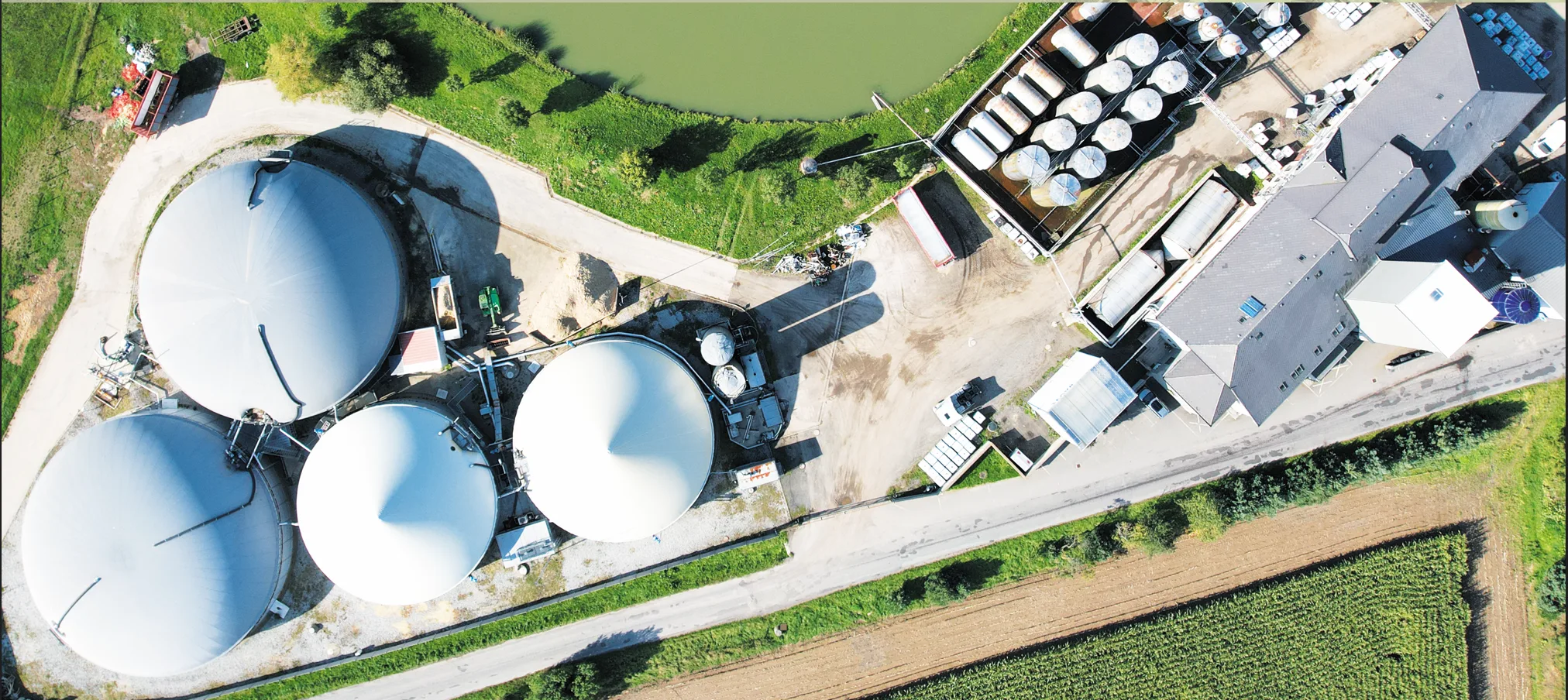 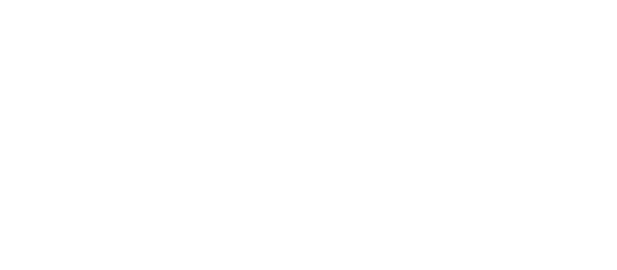 HUTA ZIELONEJ ENERGII
Częstochowa, 09.04.2025
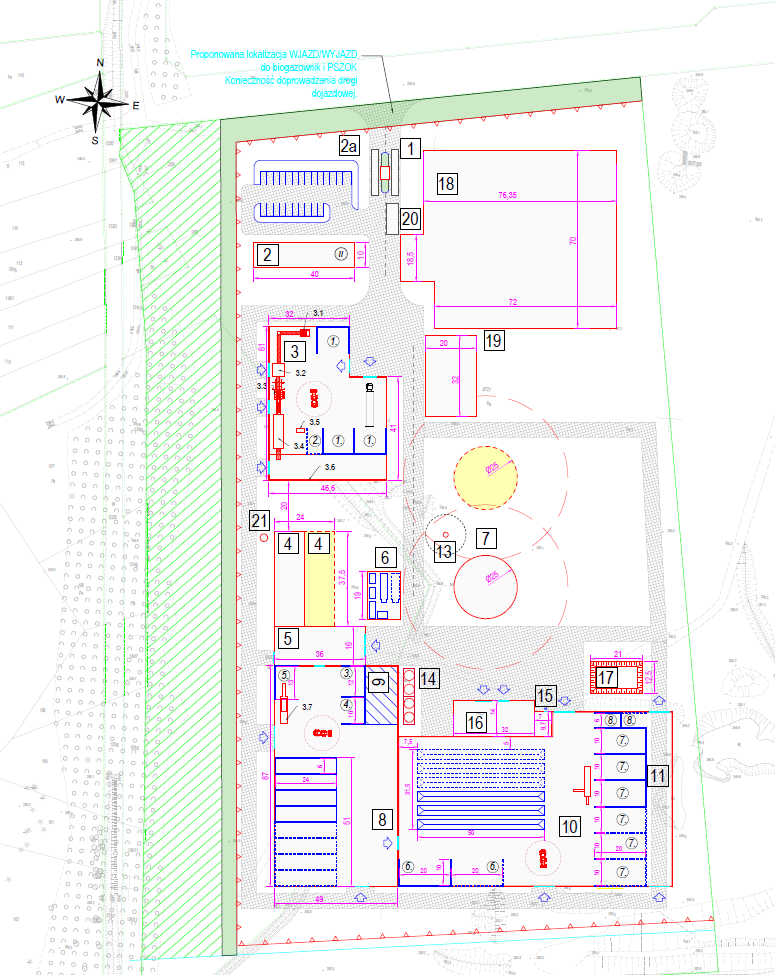 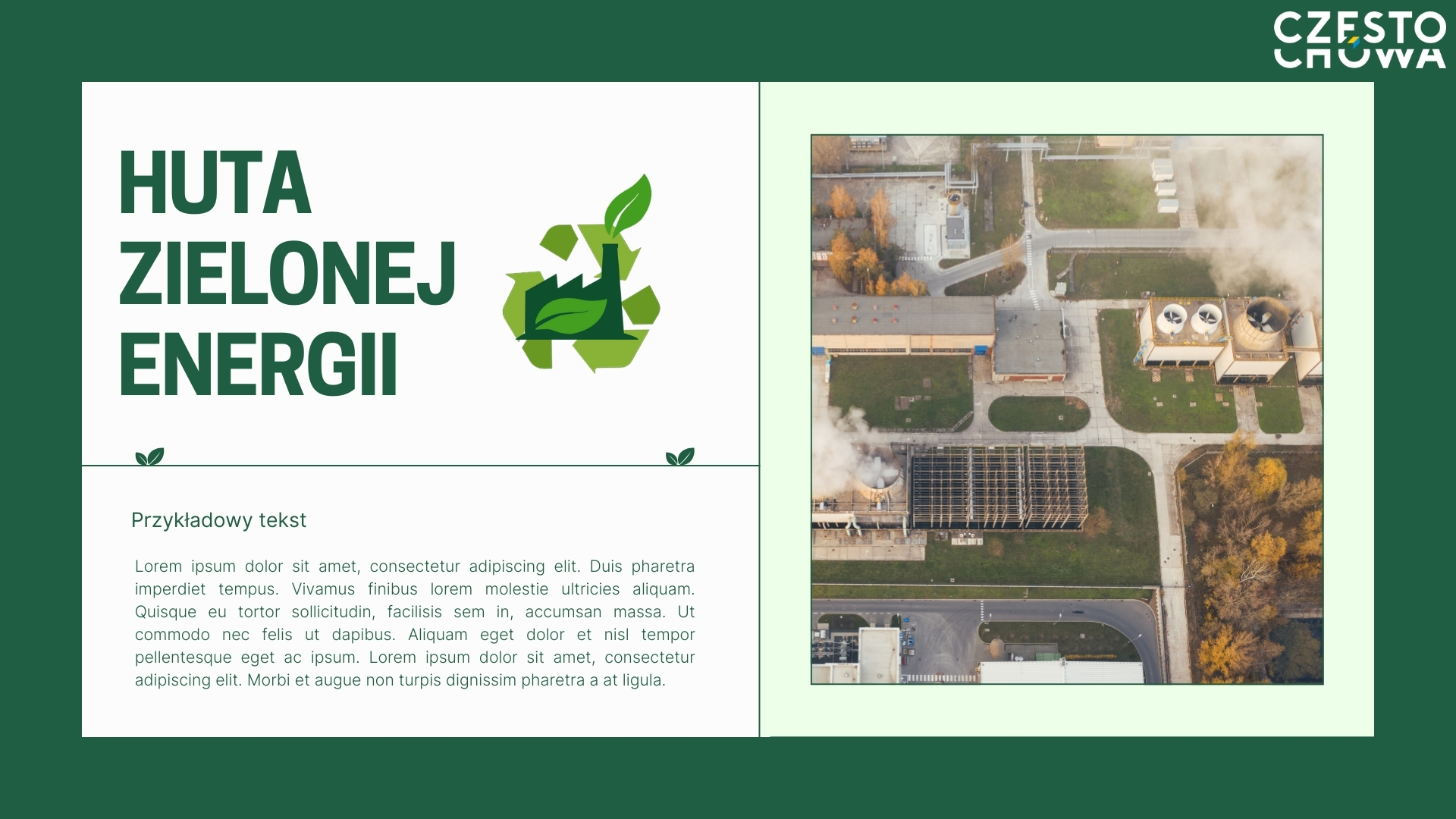 HUTA ZIELONEJ ENERGII
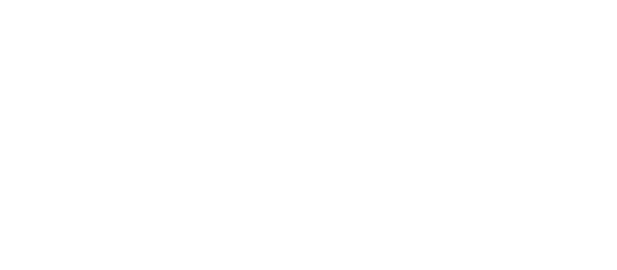 HUTA ZIELONEJ ENERGII
Częstochowa, 09.04.2025
HERMETYCZNY PROCES PRZYJECIA I PRZYGOTOWANIA SUROWCÓW
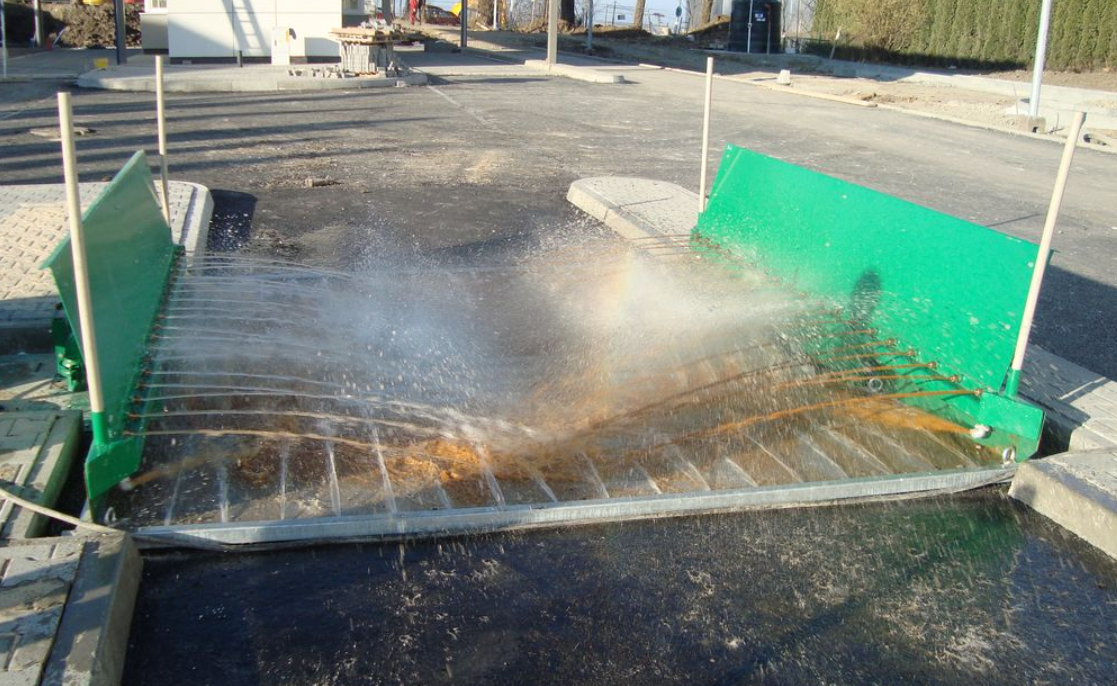 Hala przygotowania wsadu pełni funkcję bezemisyjnego przyjęcia oraz czasowego magazynowania odpadów a także przygotowanie wsadu do procesu fermentacji.
Po wjechaniu pojazdu do hali nastąpi zamknięcie bram szybkobieżnych. W hali przyjęcia bioodpadów i obróbki substratu panować będzie podciśnienie ograniczające wydostawanie się powietrza z hali. 
Przewiduje się odpowiedni system wentylacji hali przyjęcia substratów (w hali będzie panować podciśnienie) i oczyszczania powietrza z hali z pyłów wraz z niwelacją odorów poprzez zastosowanie filtrów biologicznych pionowych zamkniętych w układzie z płuczką. 

Myjka do kół i podwozia służy zapewnieniu czystości środków transportujących odpady. Planowane jest zainstalowanie myjki kół oraz podwozi. Myjka będzie dedykowana przede wszystkim do mycia pojazdów po rozładunku na terenie Zakładu.
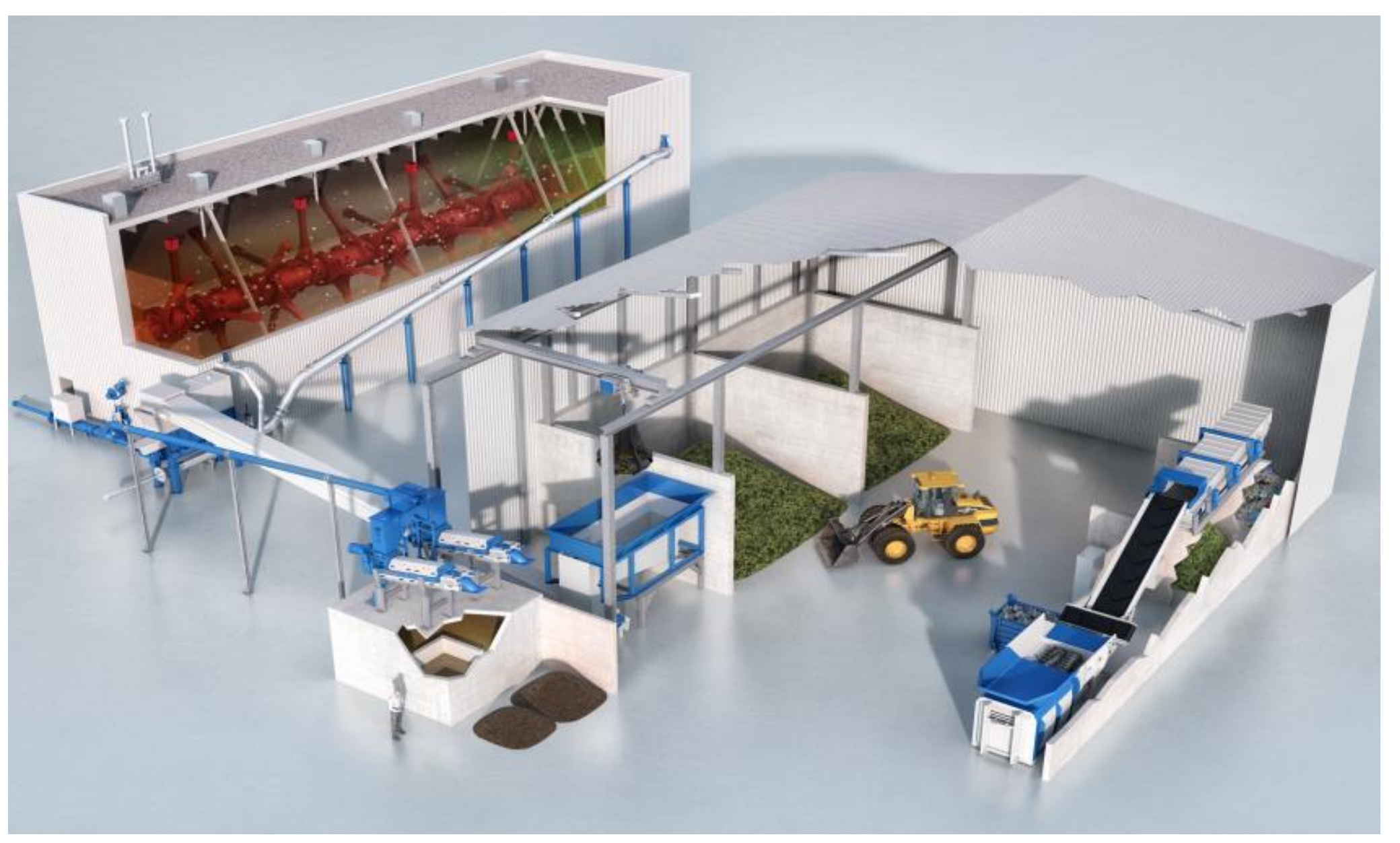 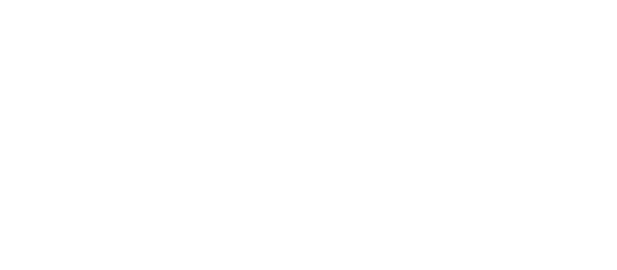 HUTA ZIELONEJ ENERGII
Częstochowa, 09.04.2025
HERMETYCZNY PROCES PRODUKCJI 
I ZAGOSPODAROWANIA BIOGAZU
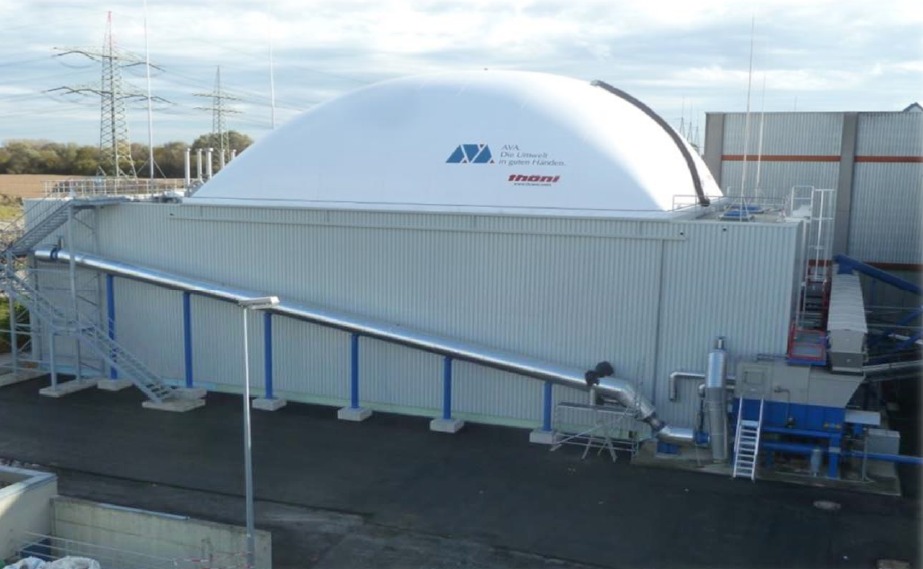 Fermentor stanowi szczelną komorę fermentacji, pracującej w technologii ciągłej, tzw. „suchej”, poziomej, ciągłej z przepływem tłokowym, w której zachodzi proces fermentacji w procesie termofilnym (50-55 st. C), zapewniającym pełne bezpieczeństwo sanitarne i weterynaryjne.

Biogaz wytworzony w procesie fermentacji w fermentorze/fermentorach za pomocą sieci przesyłu biogazu jest kierowany do strefy wykorzystania biogazu, która składa się z:
Zespołu oczyszczania biogazu
Zbiornika biogazu
Zespołu przygotowania biogazu 
Pochodni
Zespołu kogeneracyjnego CHP i/lub produkcji biometanu
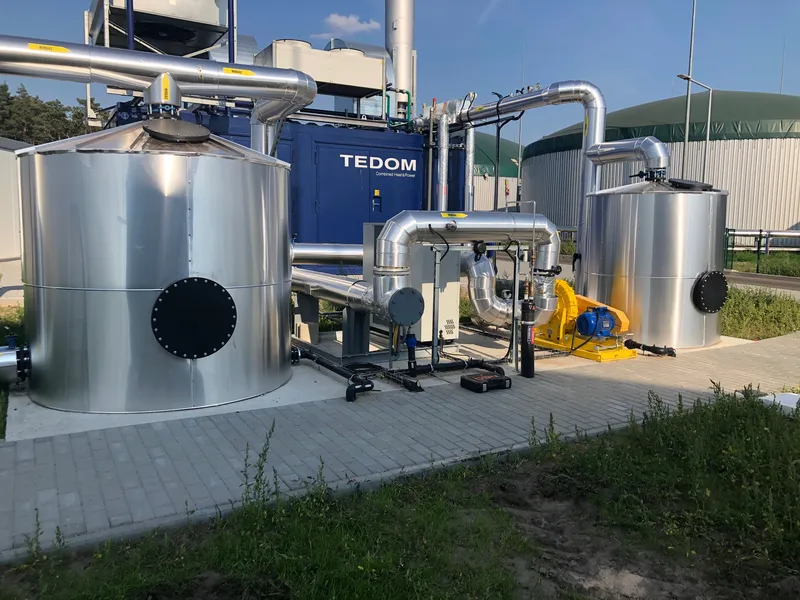 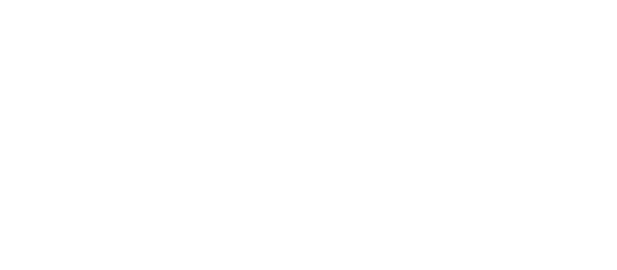 HUTA ZIELONEJ ENERGII
Częstochowa, 09.04.2025
CO BĘDZIEMY PRODUKOWAĆ?
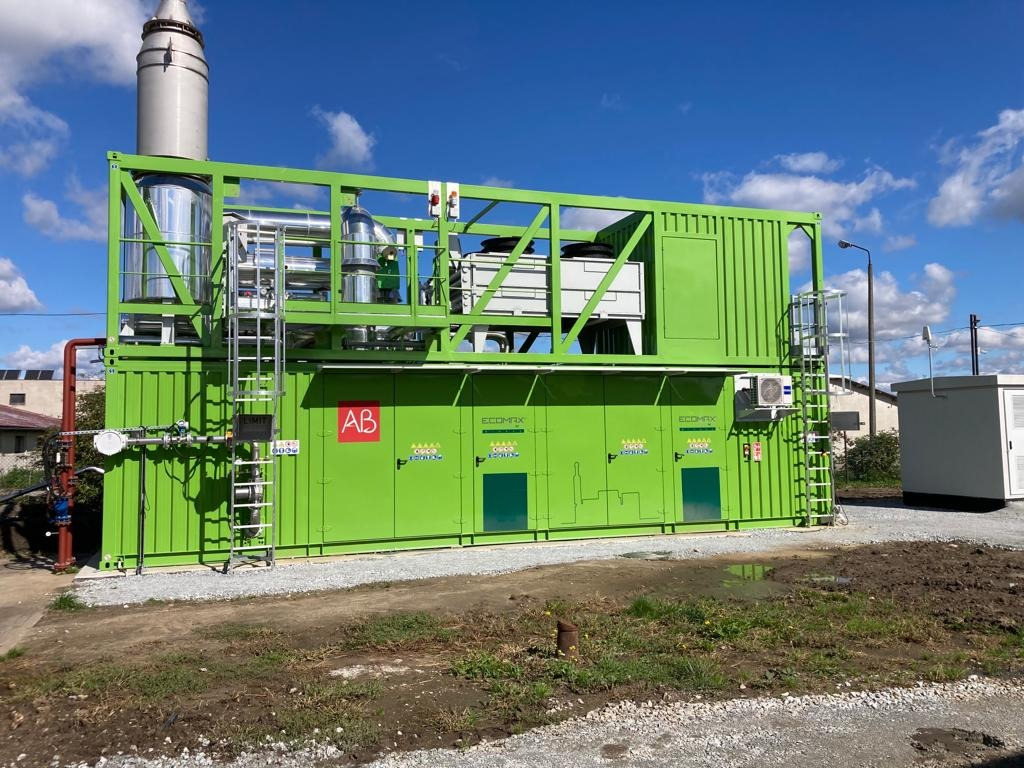 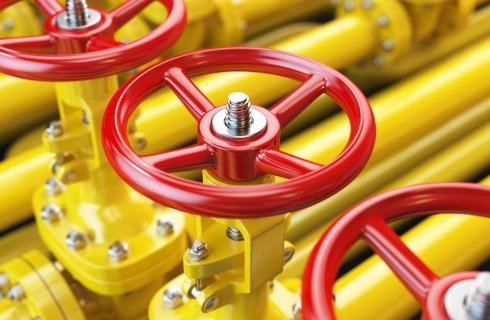 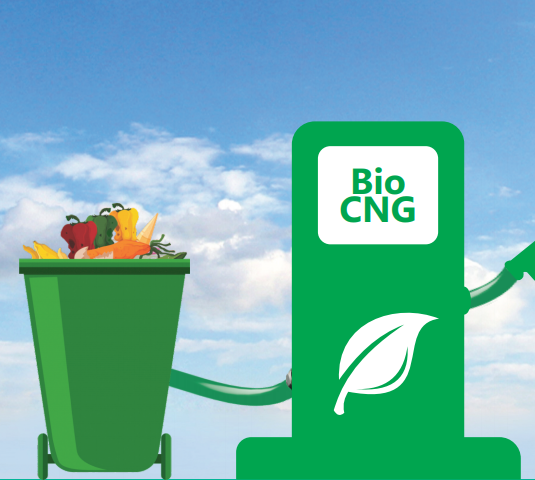 BIOCNG
ENERGIA ELEKTRYCZNA + CIEPŁO
BIOMETAN
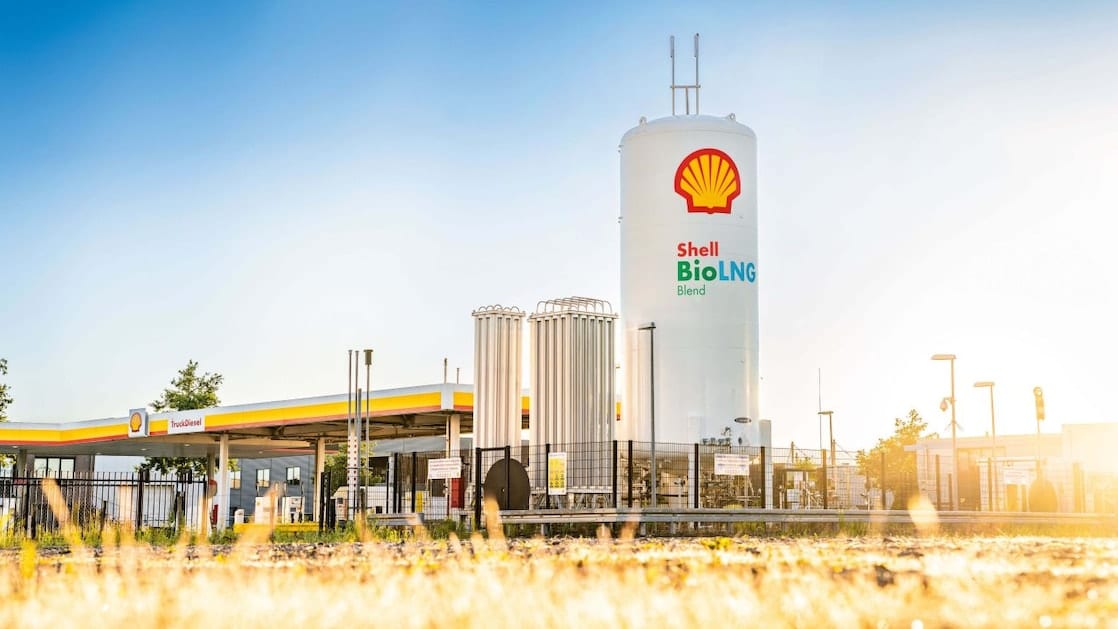 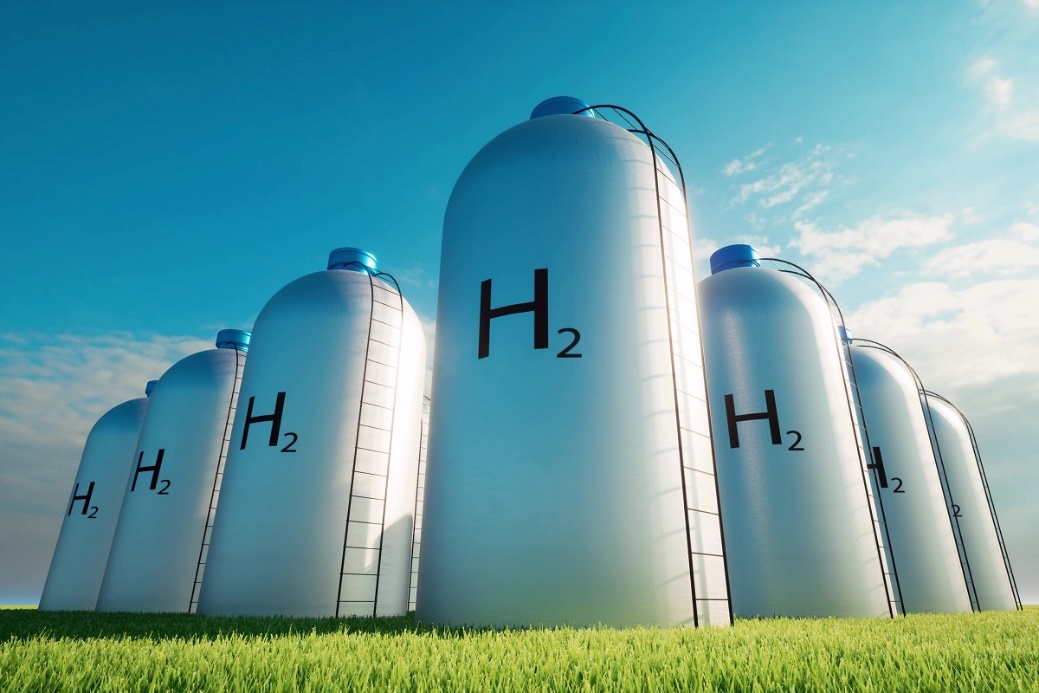 BIOWODÓR
BIOLNG
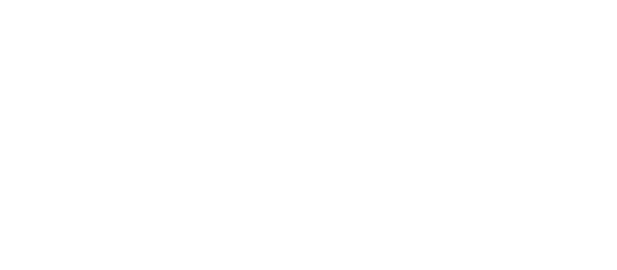 HUTA ZIELONEJ ENERGII
Częstochowa, 09.04.2025
HERMETYCZNY PROCES KOMPOSTOWANIA, DOJRZEWANIA I PRODUKCJI NAWOZÓW
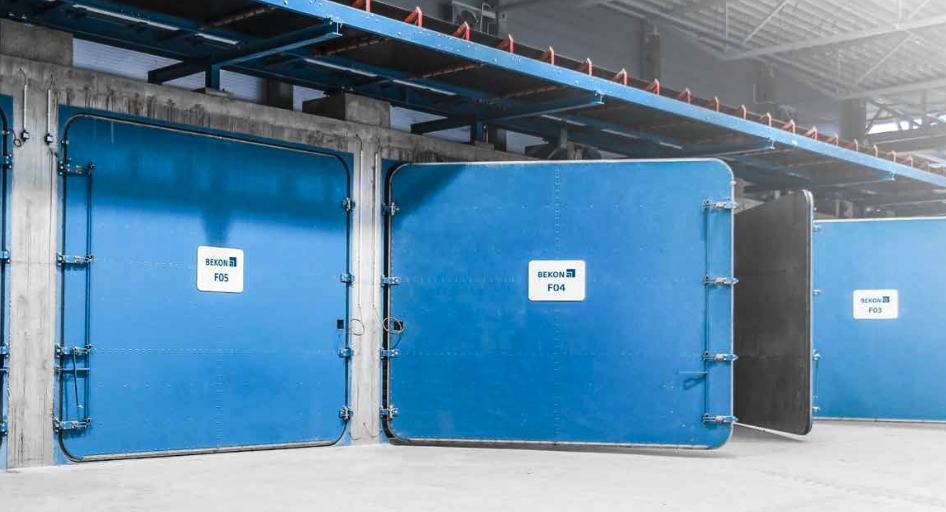 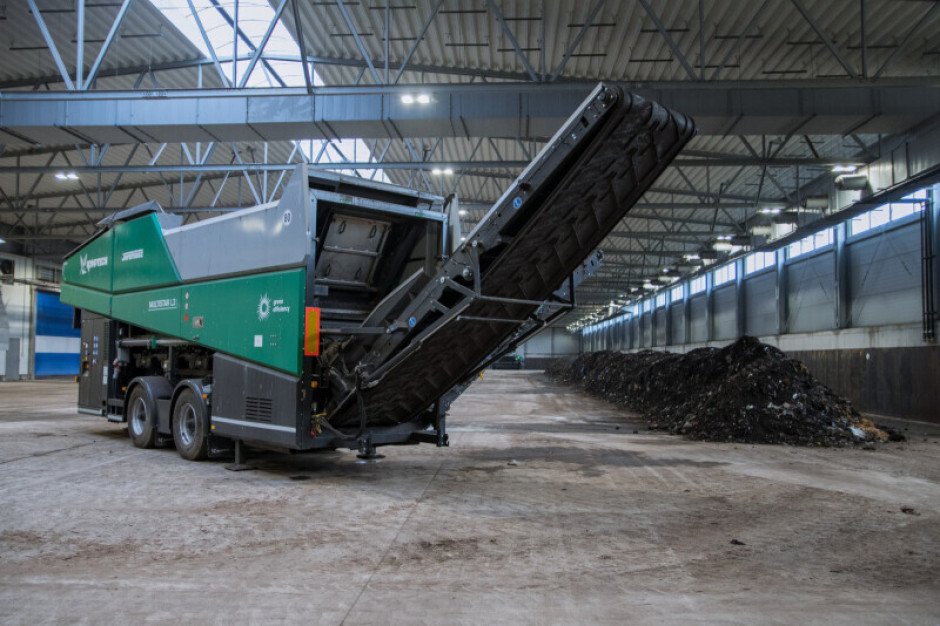 Kompostowanie będzie się odbywać dwuetapowo:
I etap: kompostowanie w bioreaktorach
II etap: dojrzewanie w pryzmach (hermetyczna hala)

Do napowietrzania komór kompostowych wykorzystane zostanie również powietrze z hali przyjęcia surowców.
W hali kompostowania intensywnego oraz dojrzewania przewiduje się wydzielone pomieszczenie służące do lokalizacji urządzeń do oczyszczania powietrza. 
Przewiduje się układ: płuczka + biofiltr, dzięki czemu powietrze z przyjęc
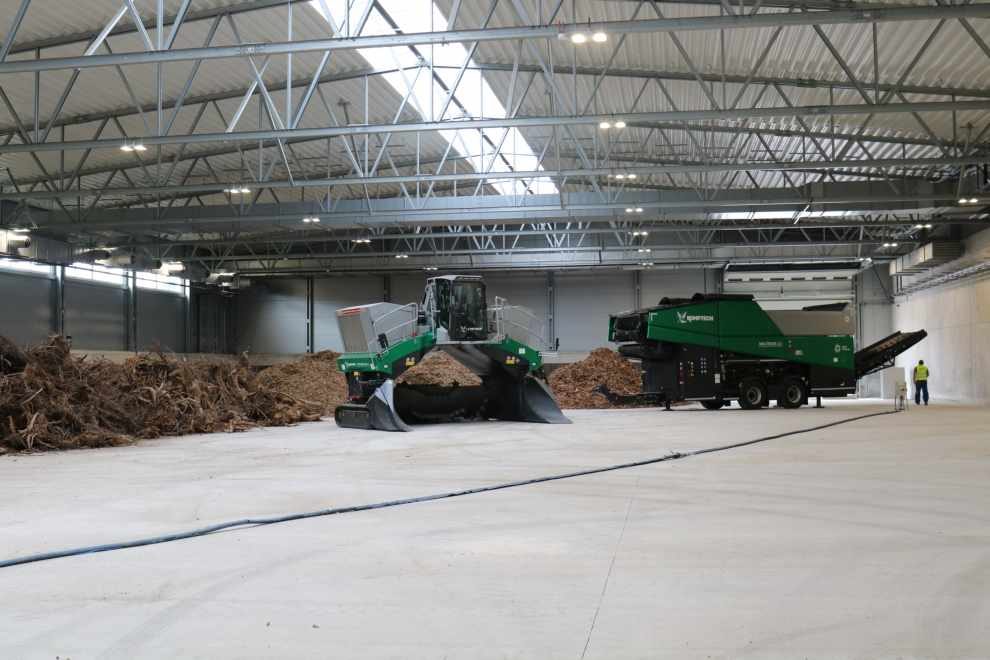 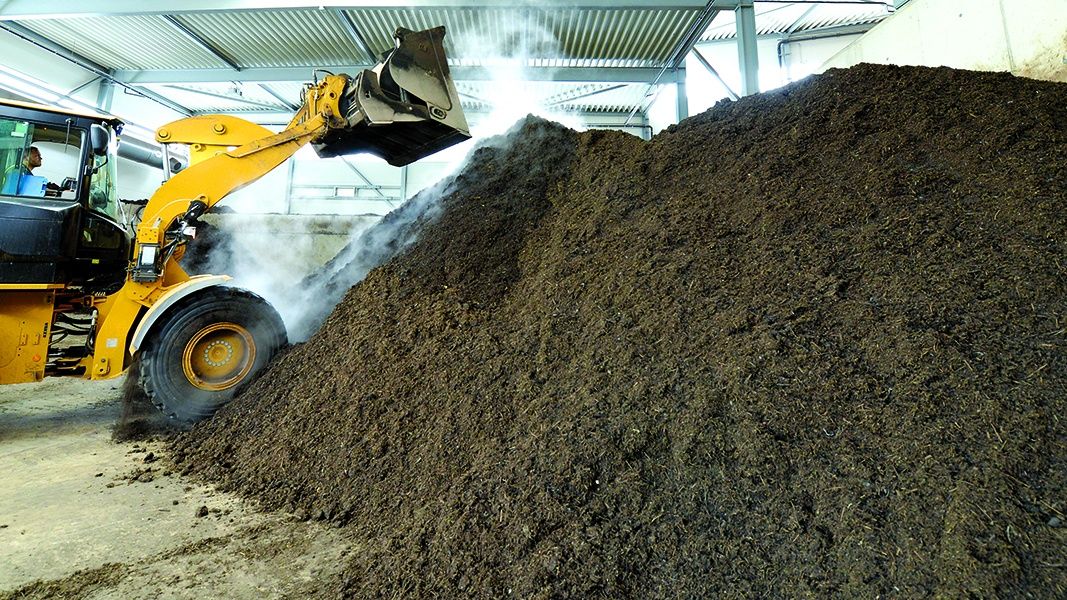 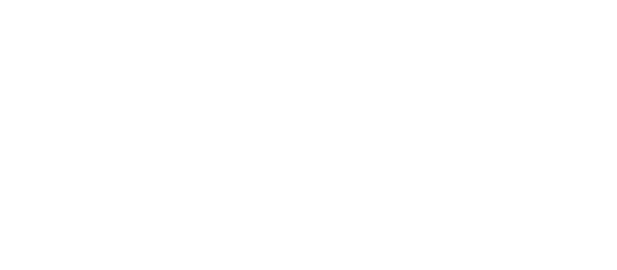 HUTA ZIELONEJ ENERGII
Częstochowa, 09.04.2025
CO BĘDZIEMY PRODUKOWAĆ?
ZAGOSPODAROWANIE PRODUKTÓW „UBOCZNYCH”
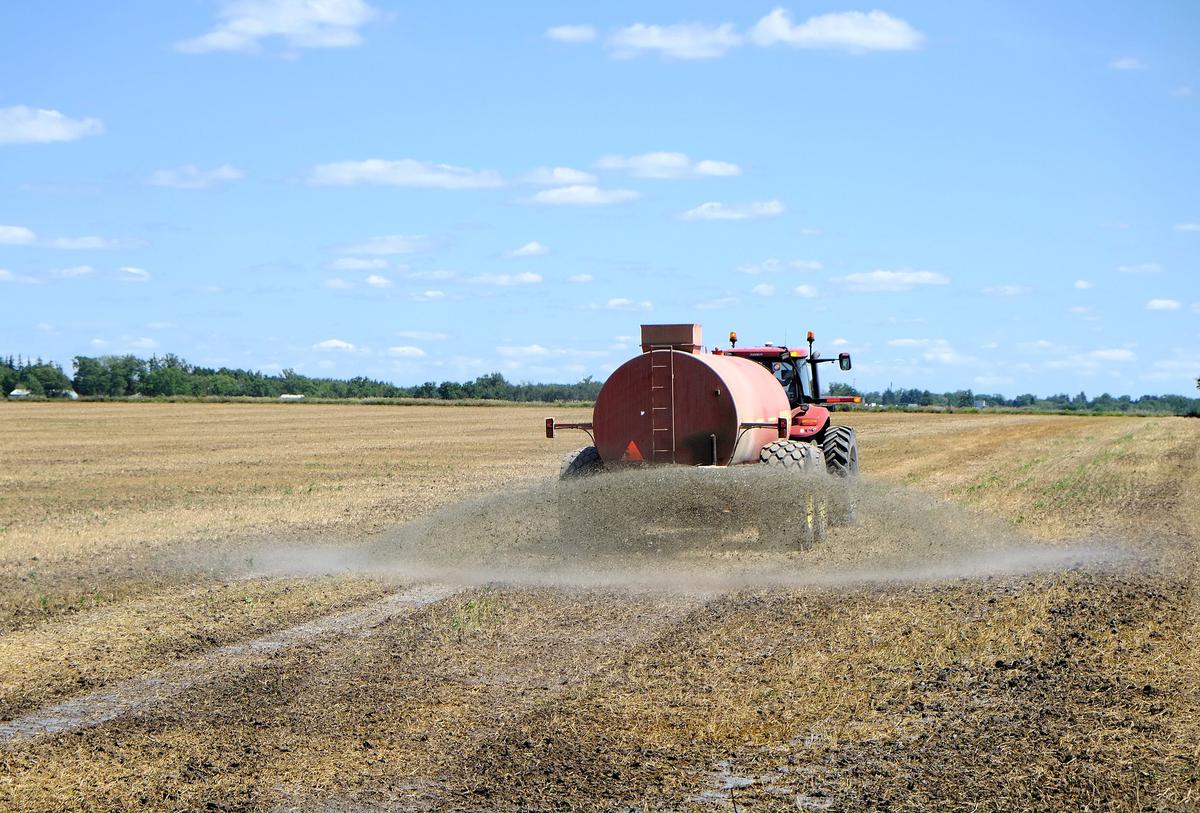 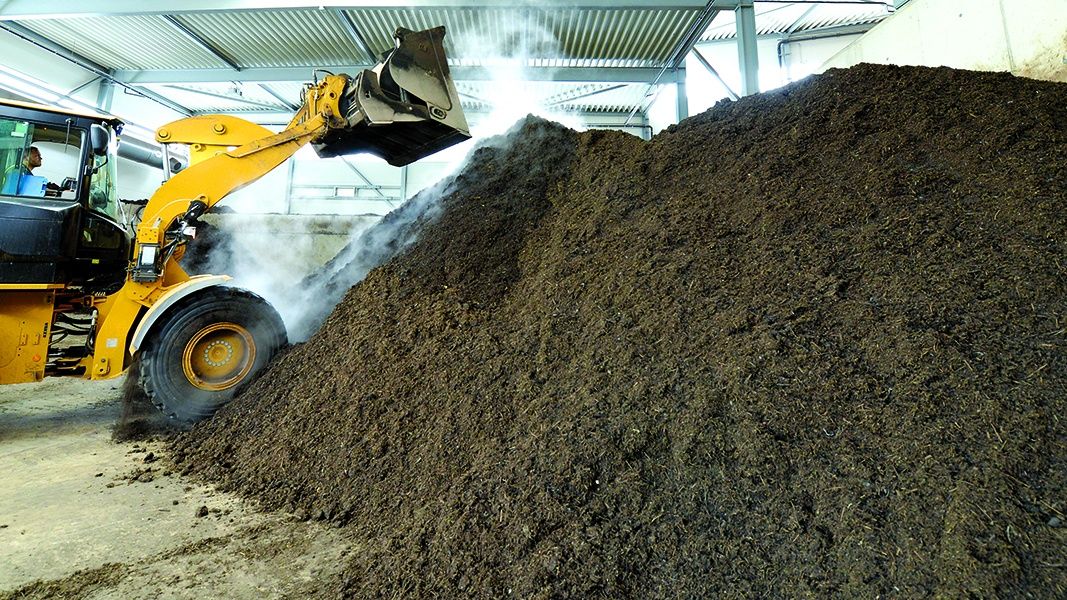 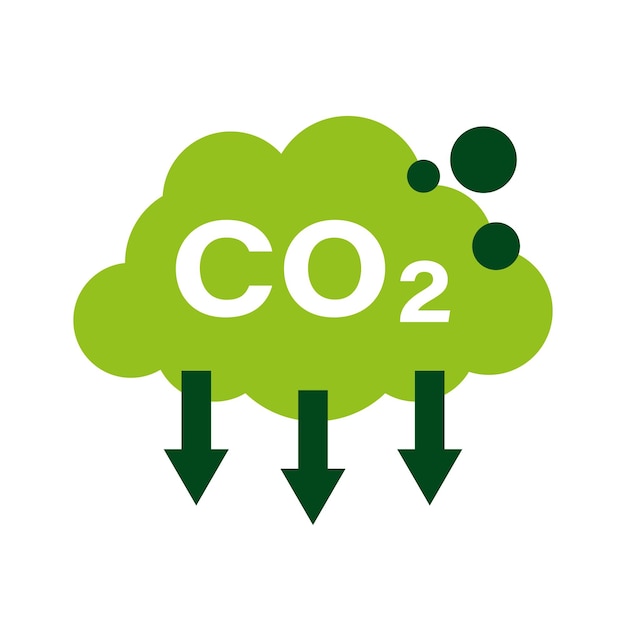 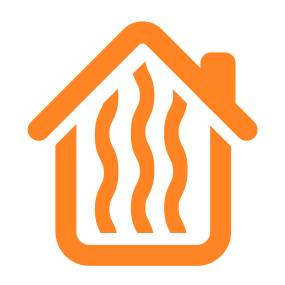 CO2
NA CELE SPOŻYWCZE
POFERMENT PŁYNNY
POFERMENT STAŁY/KOMPOST
CIEPŁO 
„ODPADOWE”
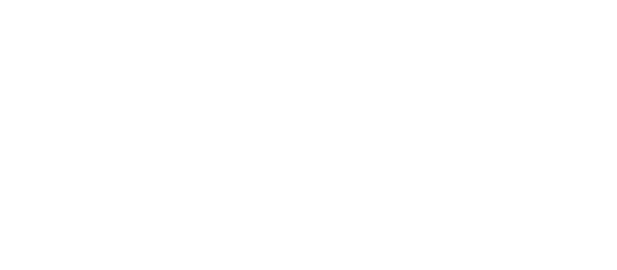 HUTA ZIELONEJ ENERGII
Częstochowa, 09.04.2025
BEZPIECZNA TECHNOLOGIA
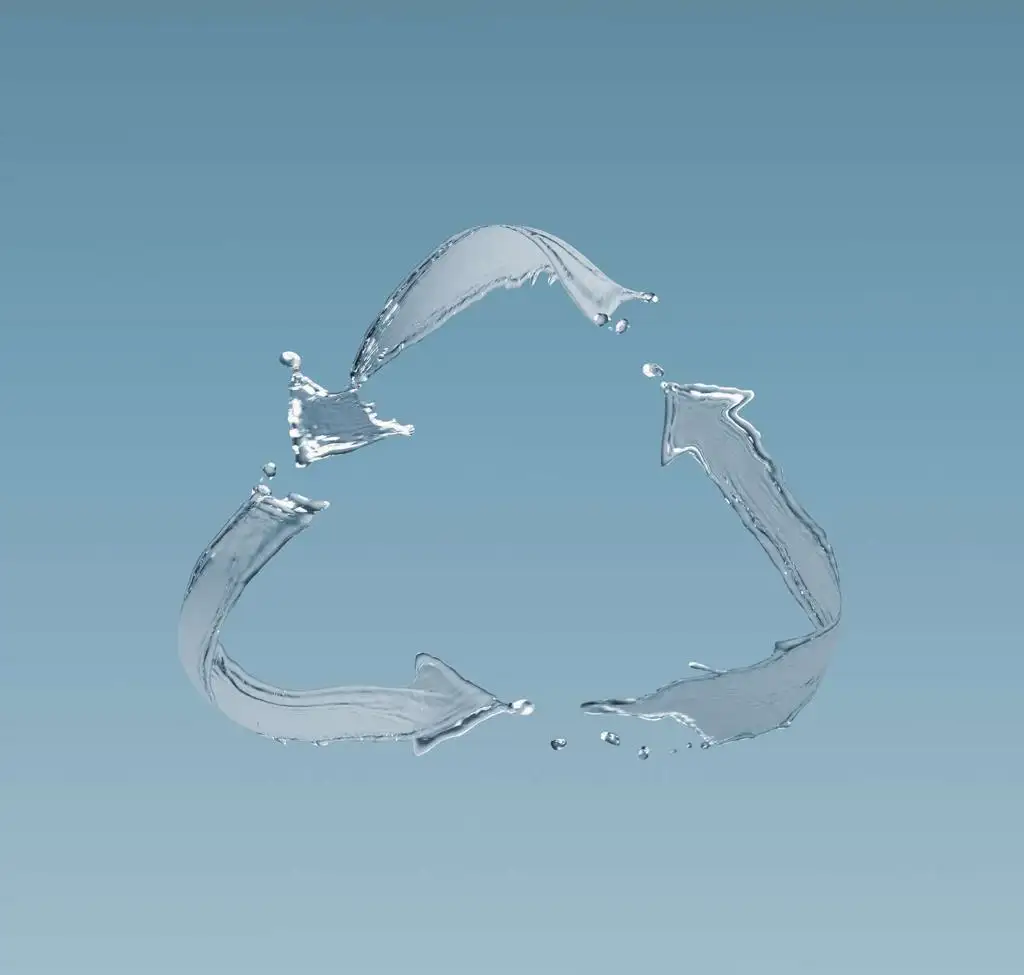 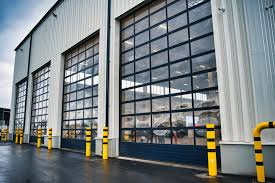 ZAMKNIĘTA GOSPODARKA WODNO-ŚCIEKOWA
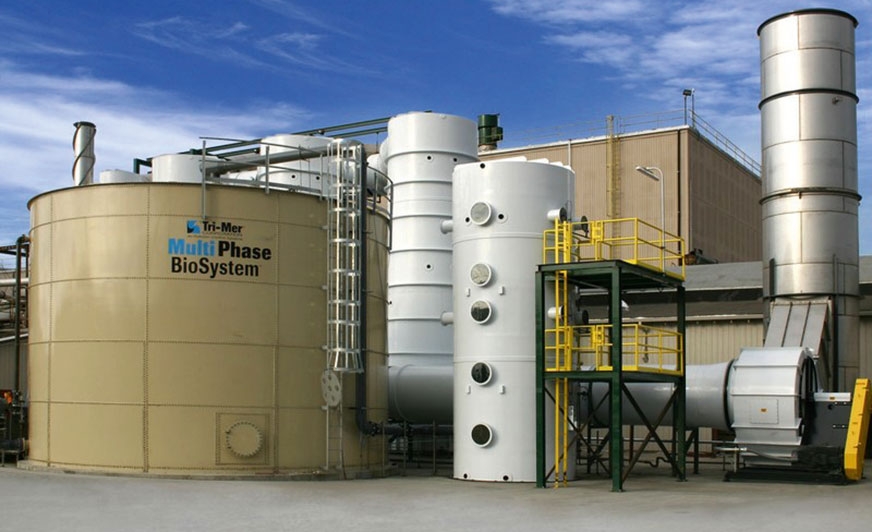 HERMETYZACJA PROCESÓW
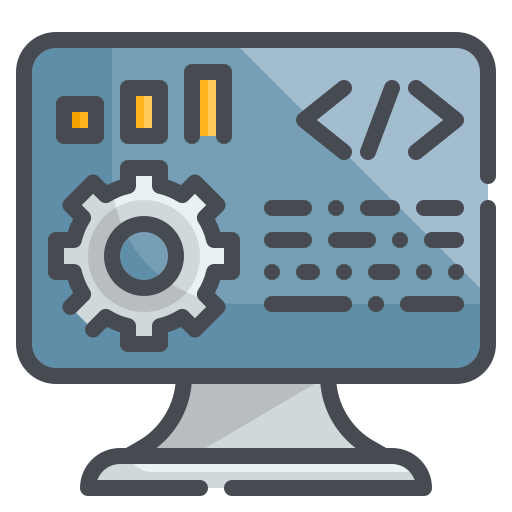 WYKORZYSTANIE POWIETRZA „BRUDNEGO” DO PROCESU I OCZYSZCZANIE POWIETRZA POPROCESOWEGO
PEŁNA KONTROLA PARAMETRÓW PROCESOWYCH
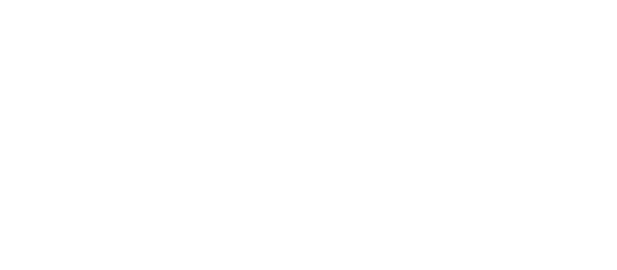 HUTA ZIELONEJ ENERGII
Częstochowa, 09.04.2025
BIOGAZOWNIA KOMUNALNA 60 000 MG/ROK – AUGSBURG (NIEMCY)
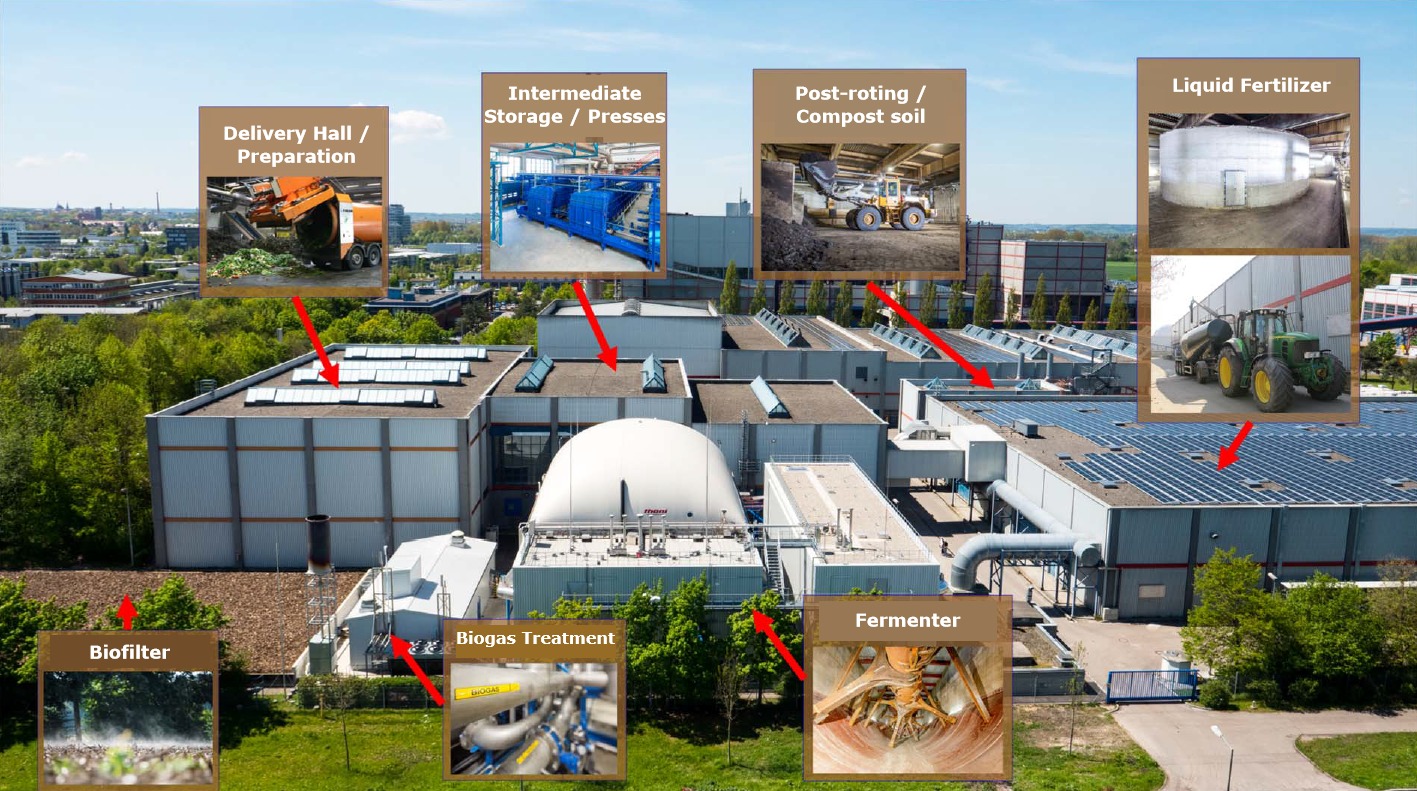 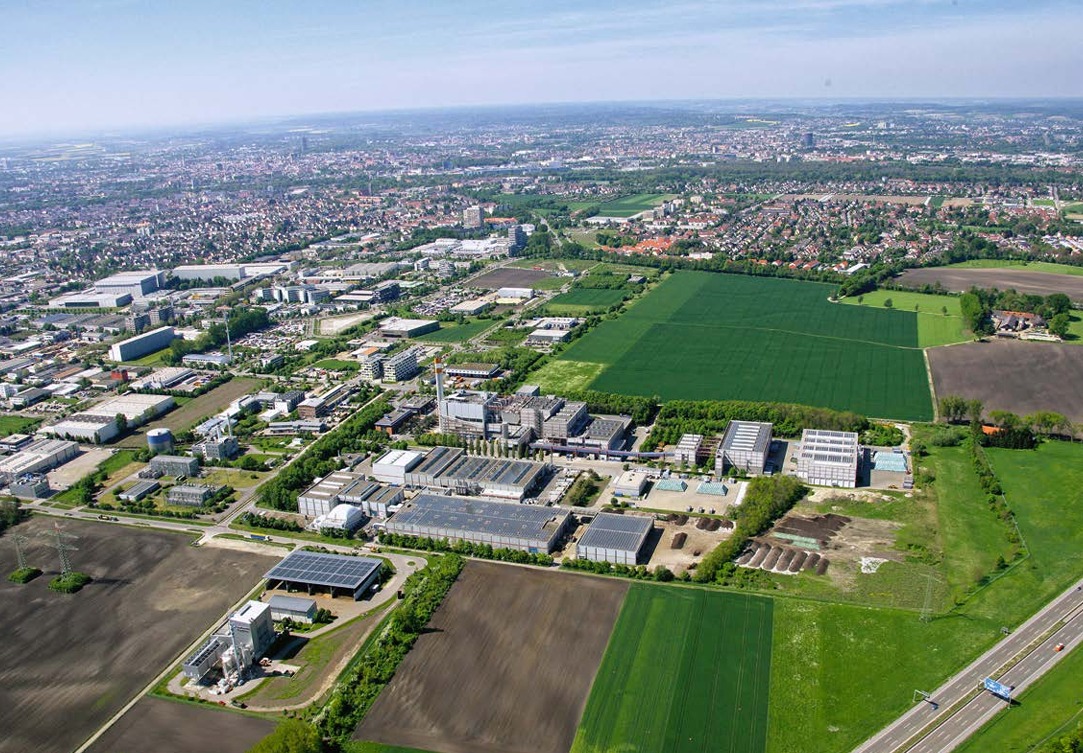 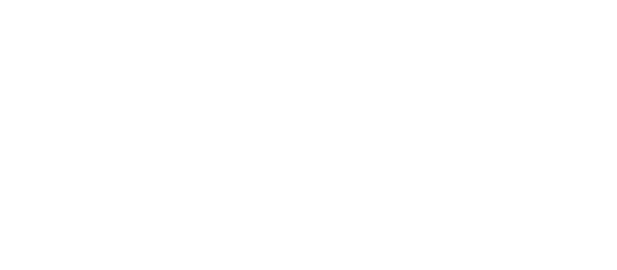 HUTA ZIELONEJ ENERGII
Częstochowa, 09.04.2025
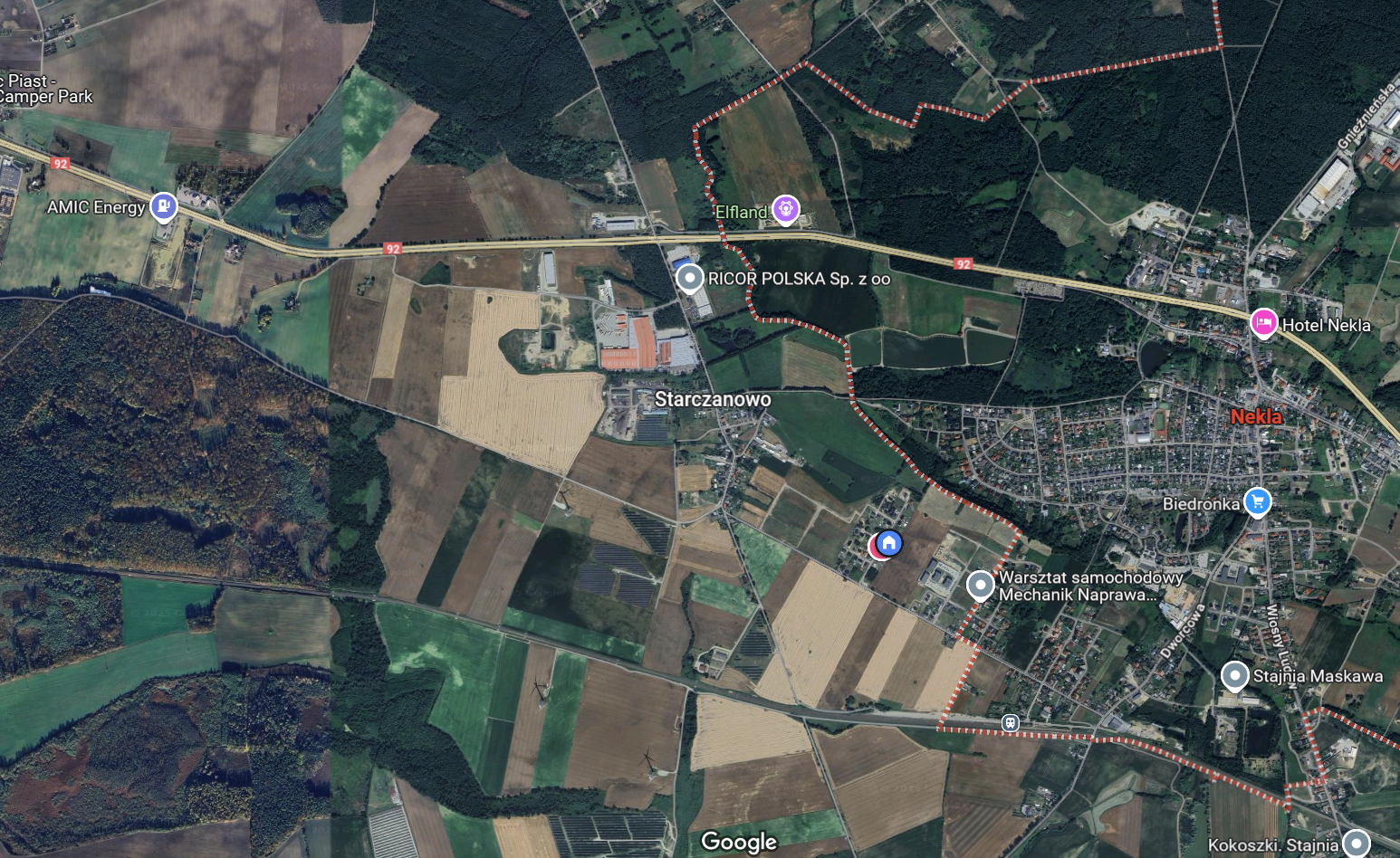 CENY GRUNTÓW – FAKTY I MITY
ZAKŁAD PRODUKCJI RDF Z ODPADÓW
PALARNIA KAWY
POZNAŃ OK. 25 KM
SKŁADOWISKO ODPADÓW I STACJA PRZEŁADUNKOWA ODPADÓW
WIATRAKI I FARMY PV
CENA M2 W 2019 R. – 50 ZŁ/M2
CENA MW W 2025 R. – 100 ZŁ/M2
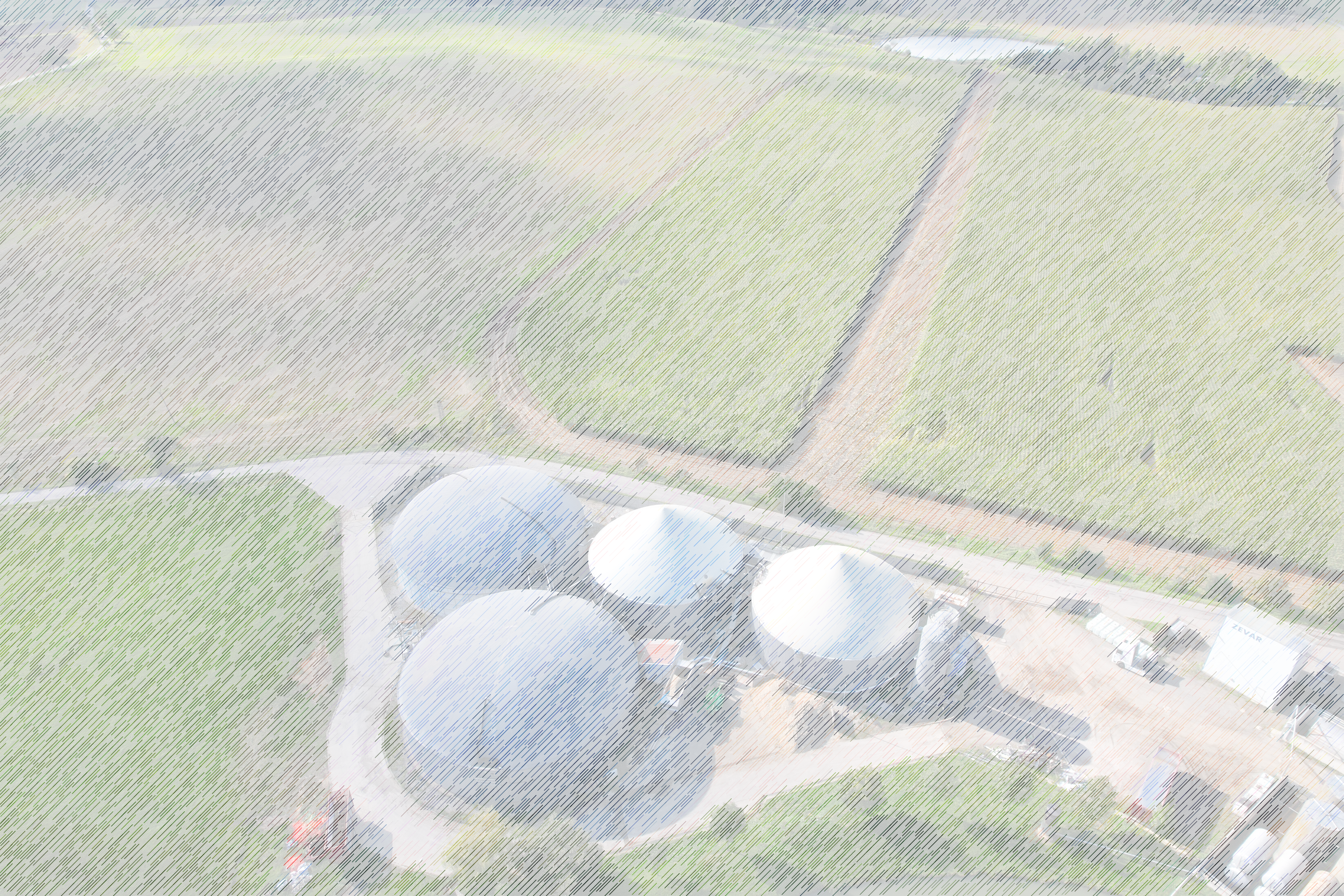 BIOGASTECHNOLOGY.PL
DZIĘKUJĘ ZA UWAGĘ
dr inż. Kamil Kozłowski
kozlowski@biogastechnology.pl
tel. 697 887 624
BIOGAS TECHNOLOGY SP. Z O.O. | ul. Warszawska 43, 61-028 Poznań|e-mail: kontakt@biogastechnology.pl